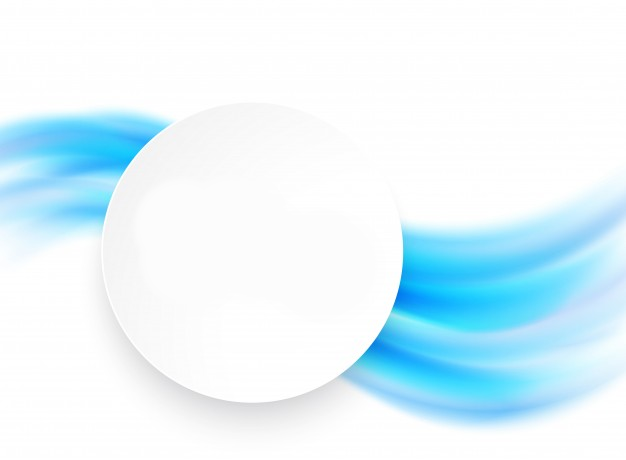 IGroup电子图书数据库
IGLibrary使用指南
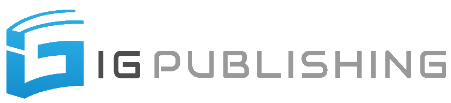 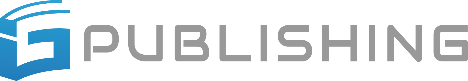 Pg.03
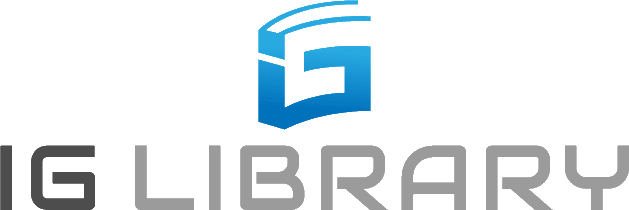 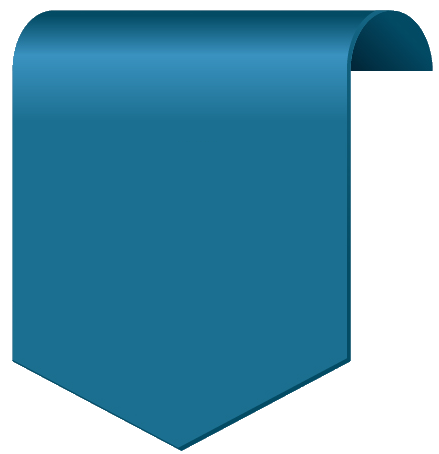 更整洁
更时尚
反应速度更快
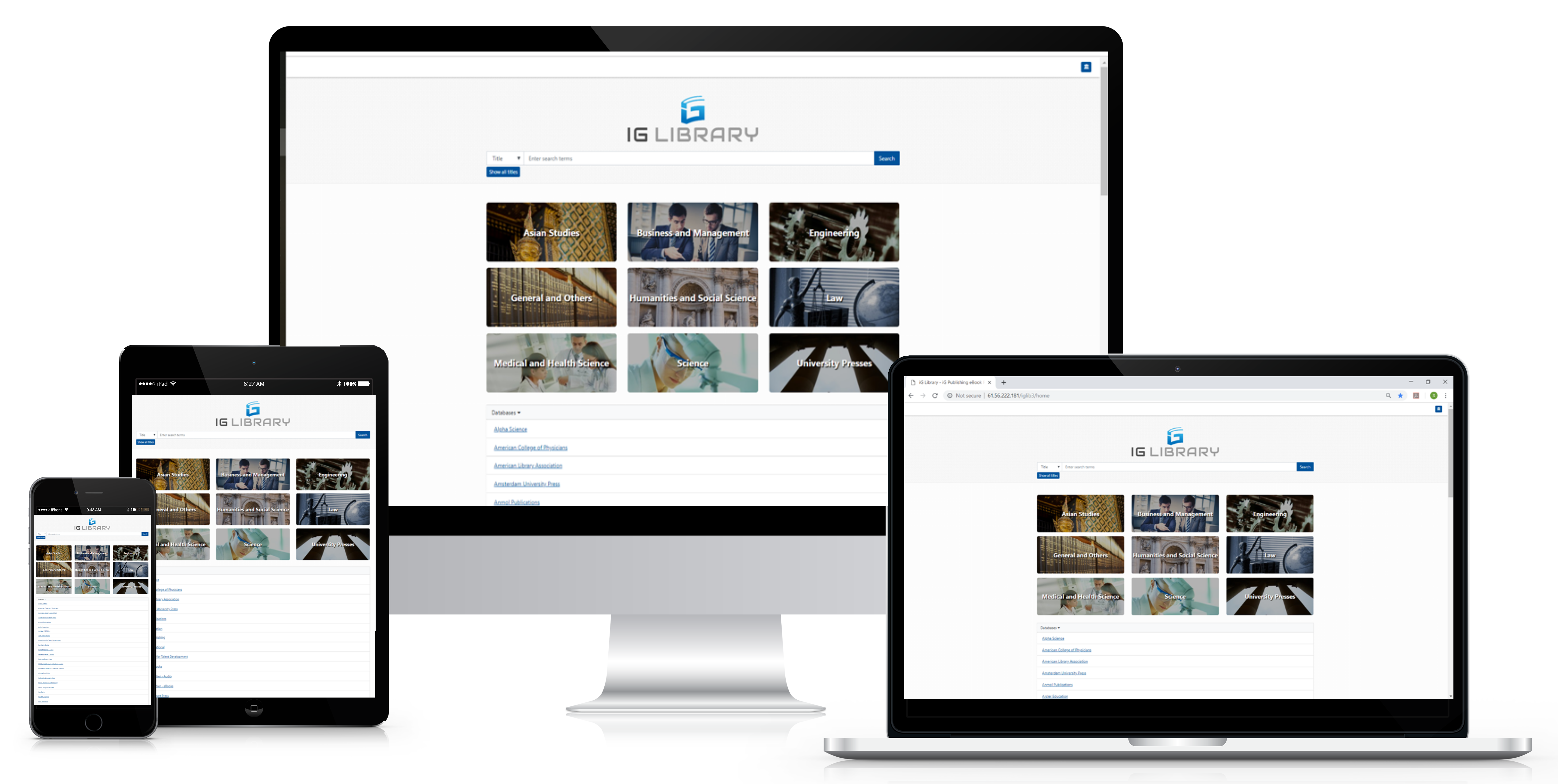 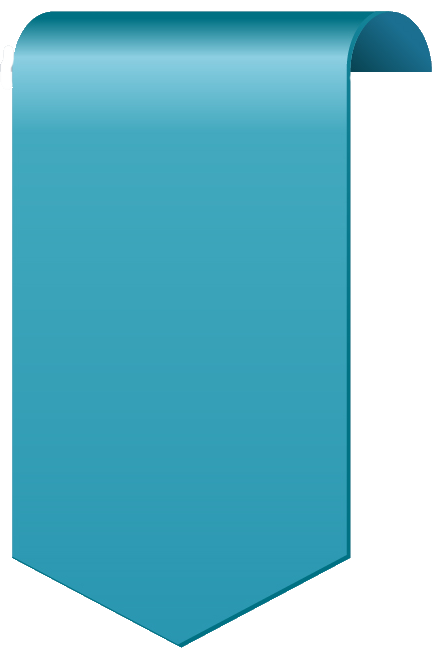 响应式网页设计，可以流畅地改变和响应，以适应任何屏幕或设备大小
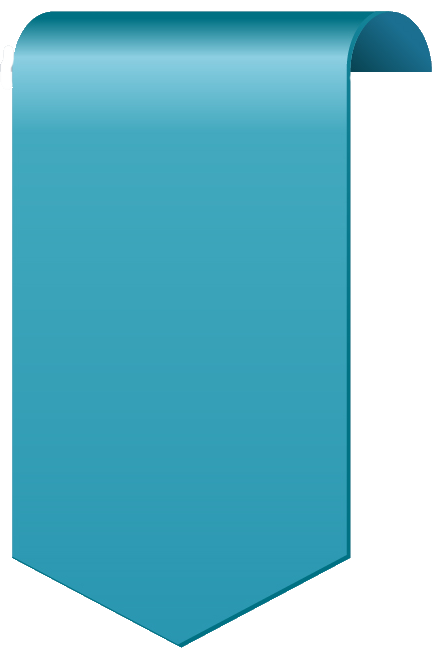 用户友好
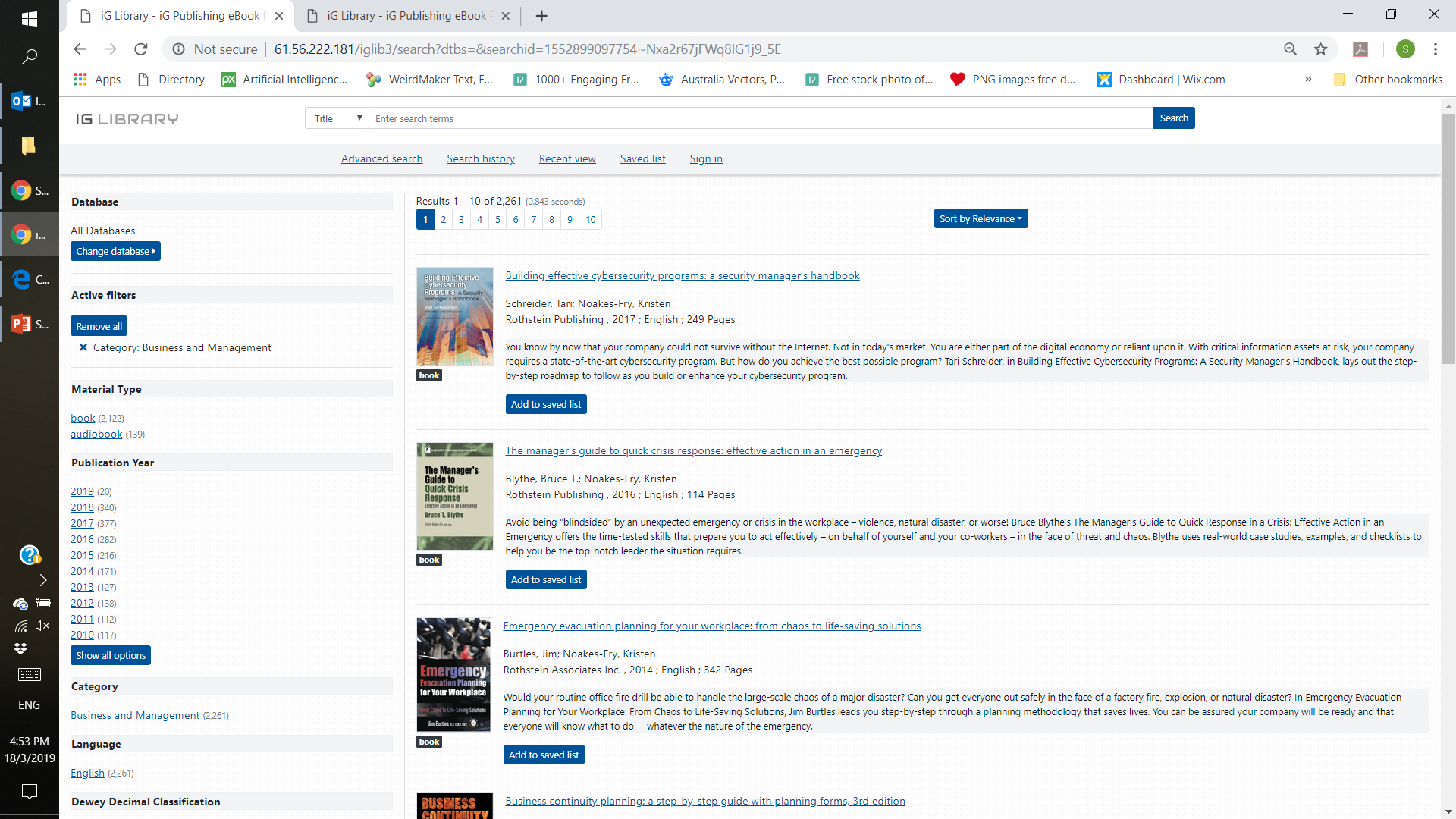 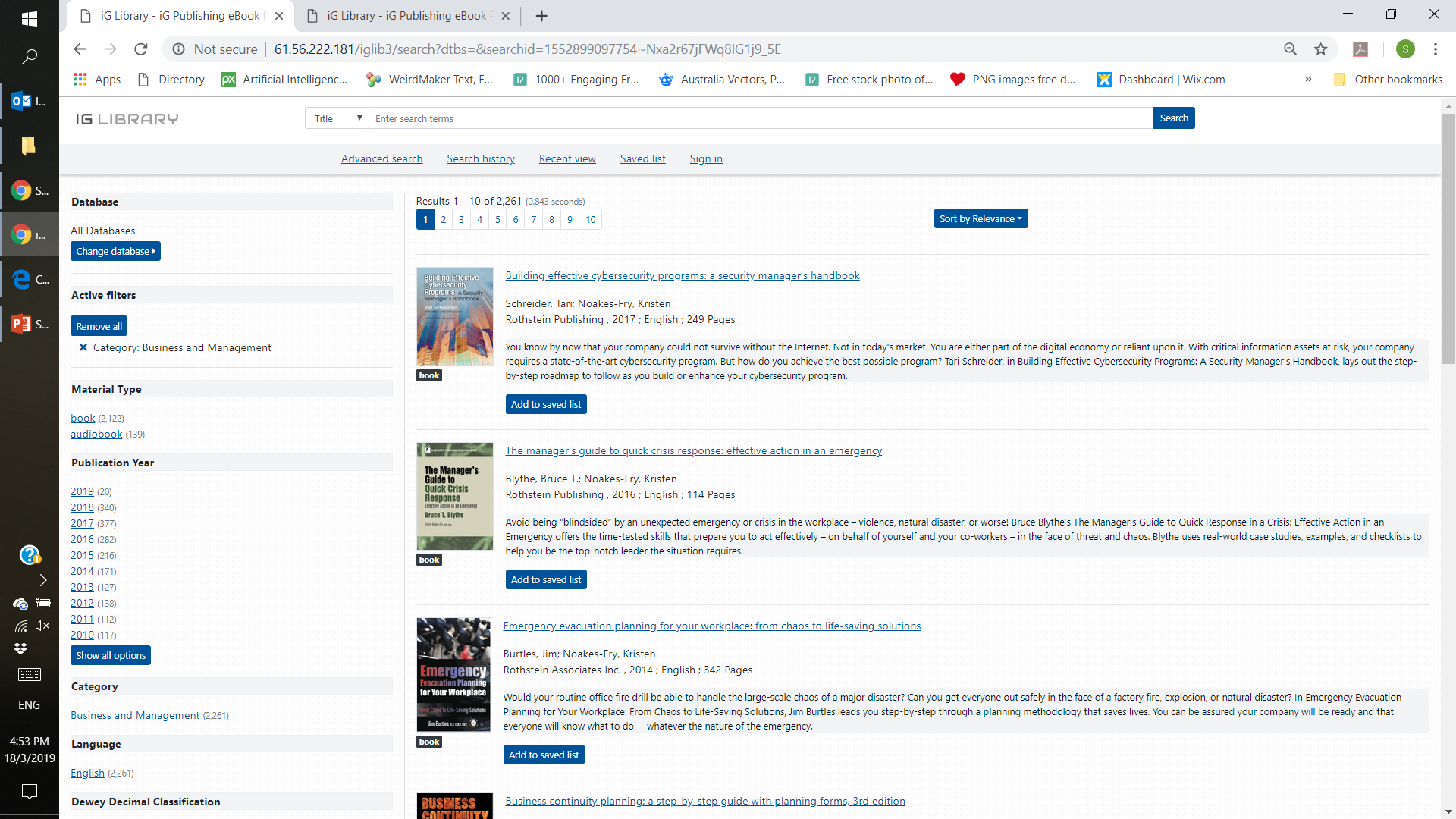 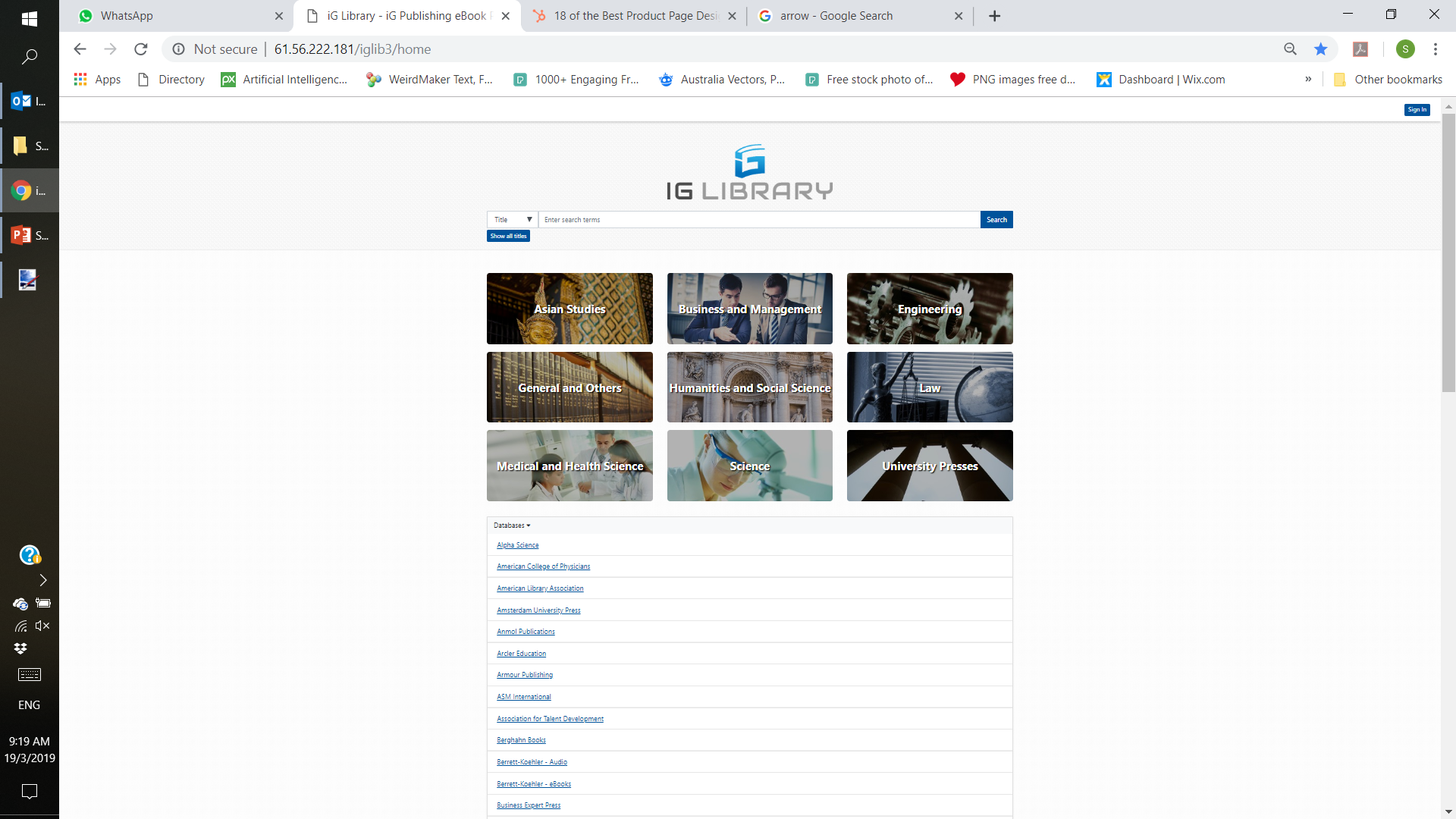 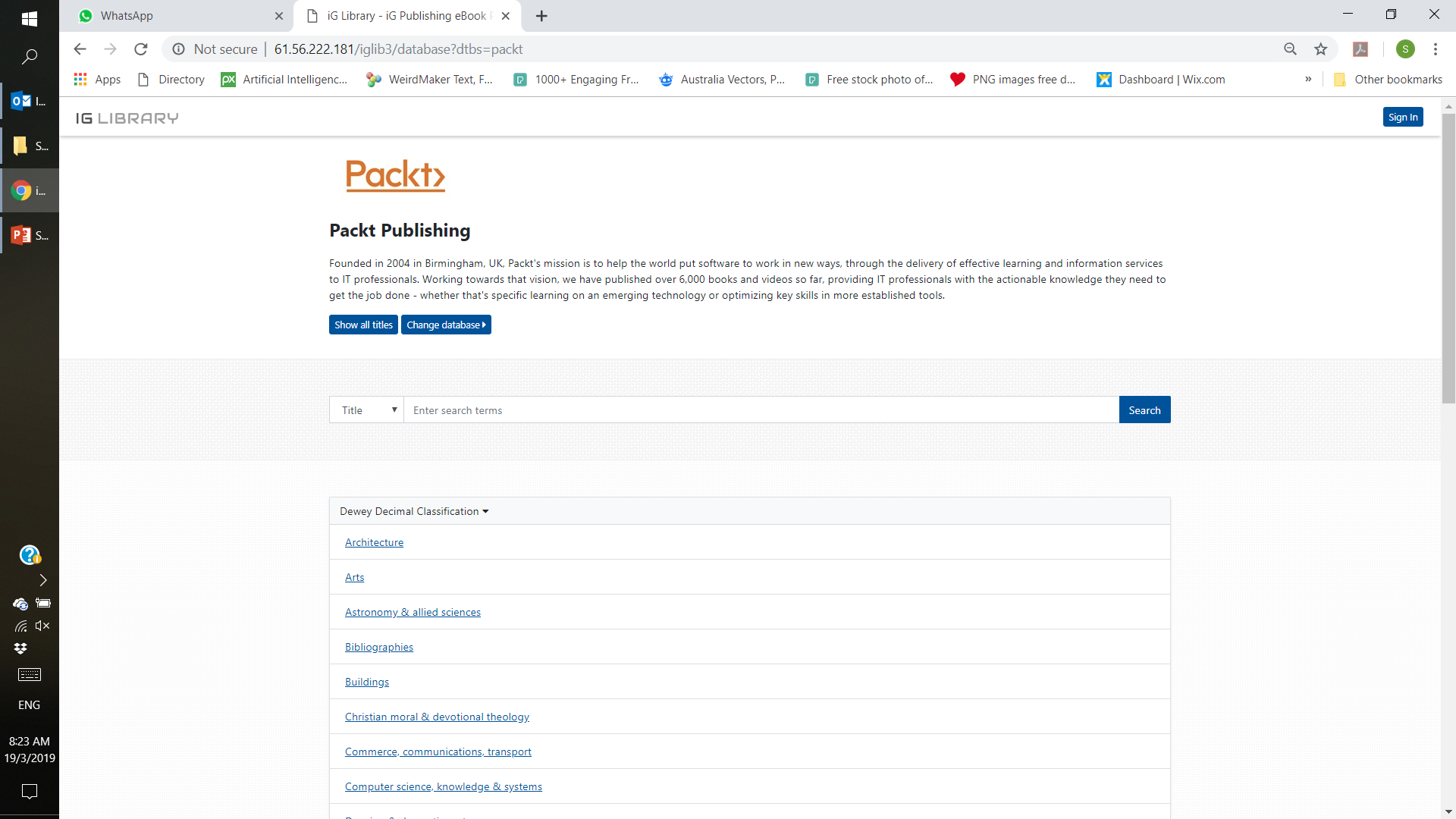 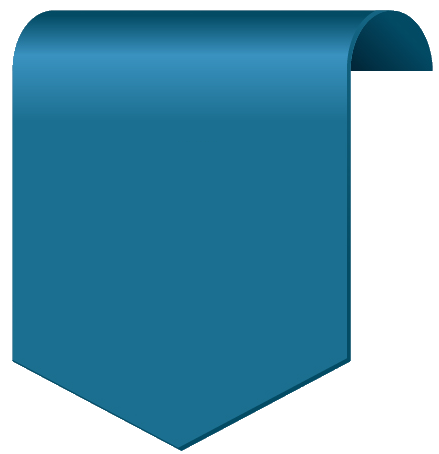 学科
检索
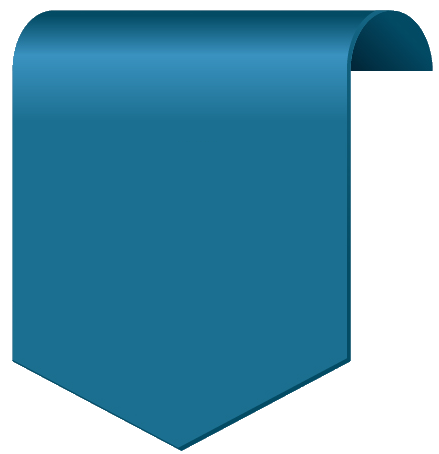 出版社检索
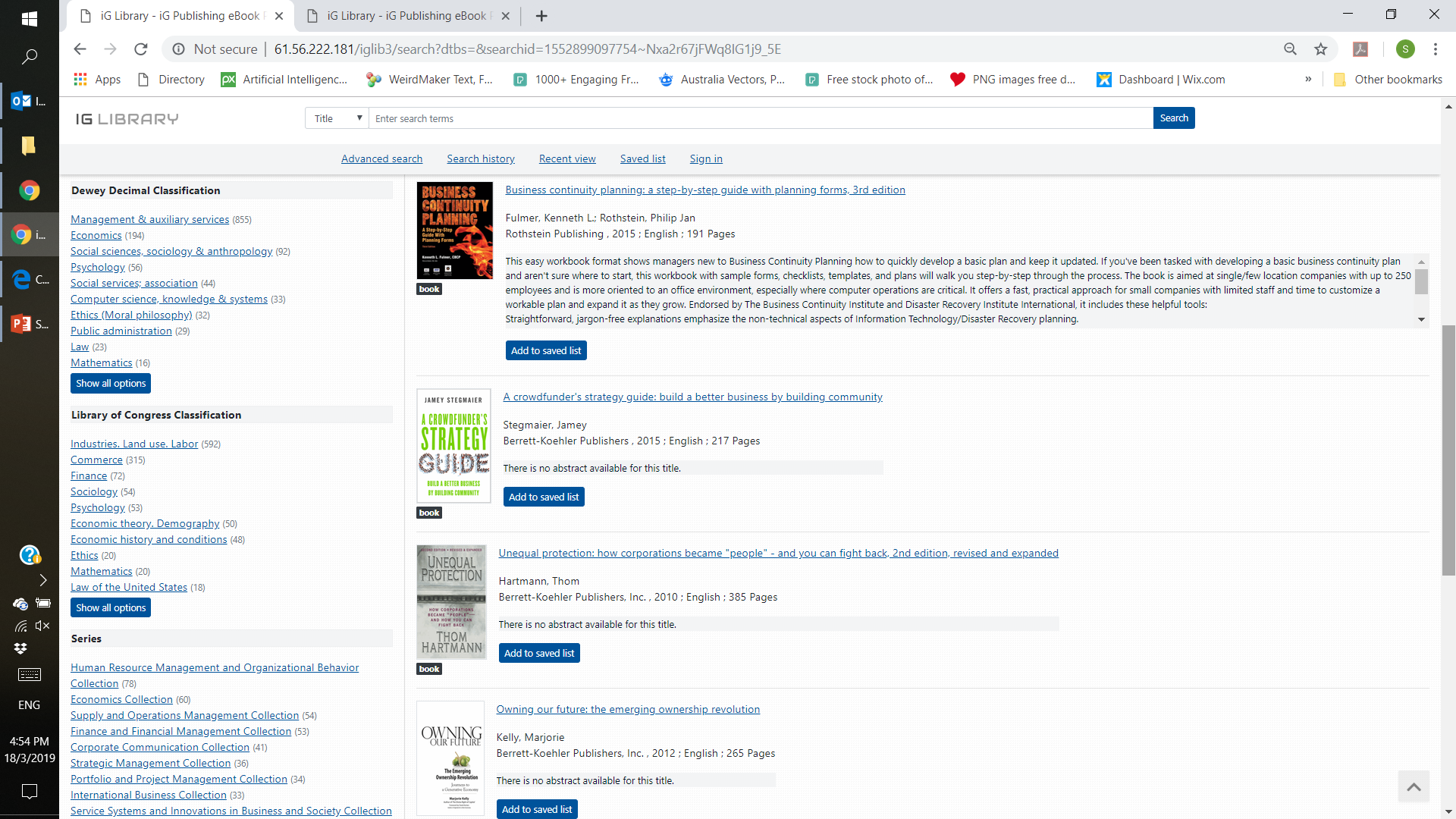 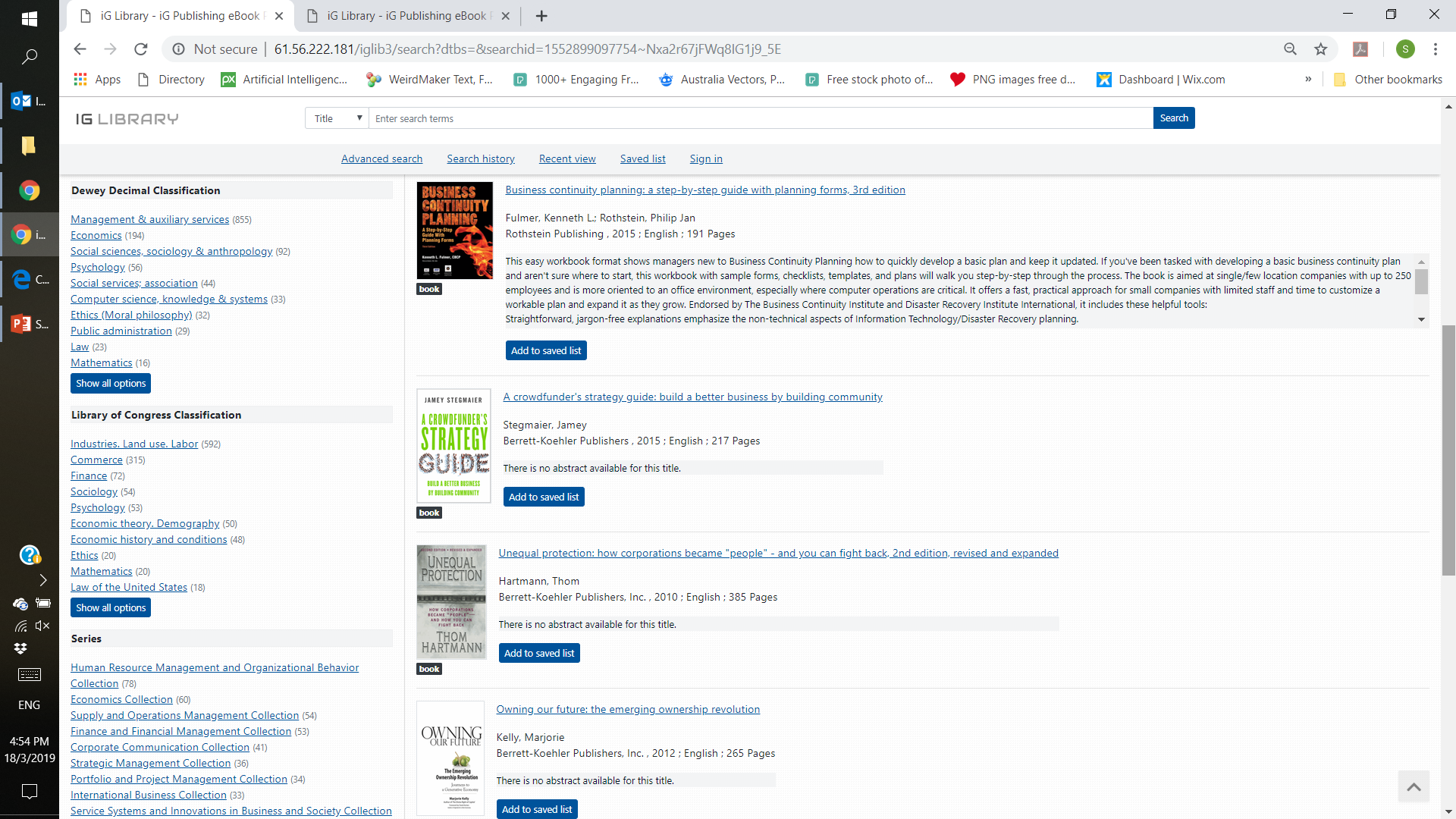 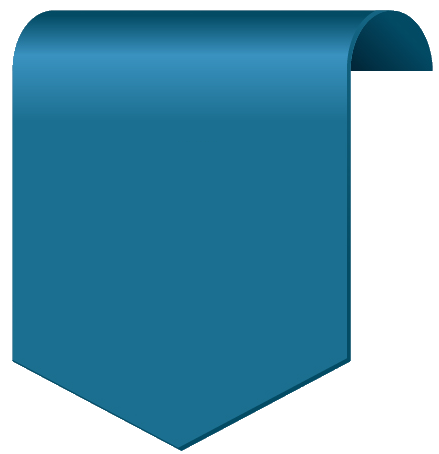 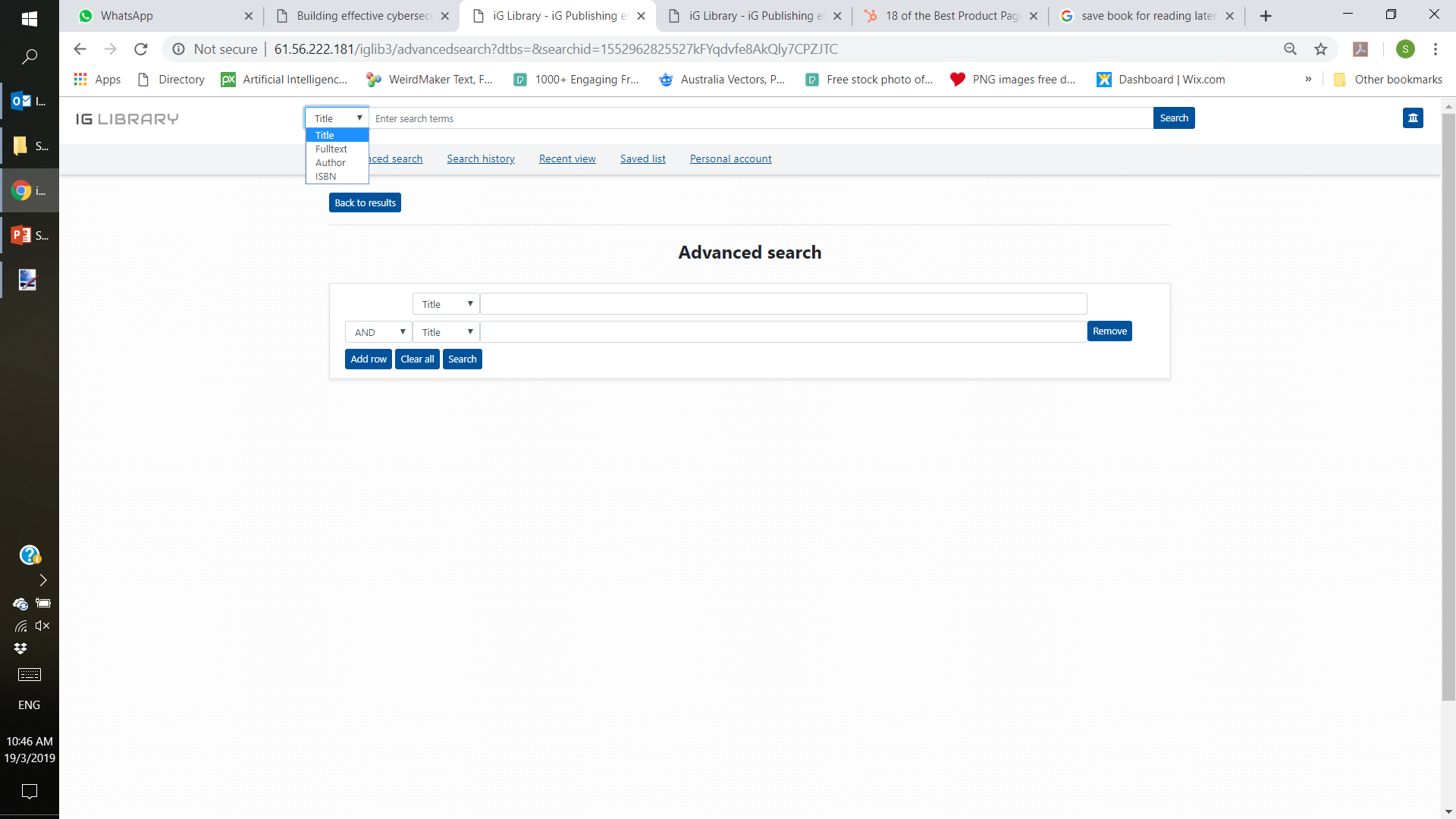 简单检索
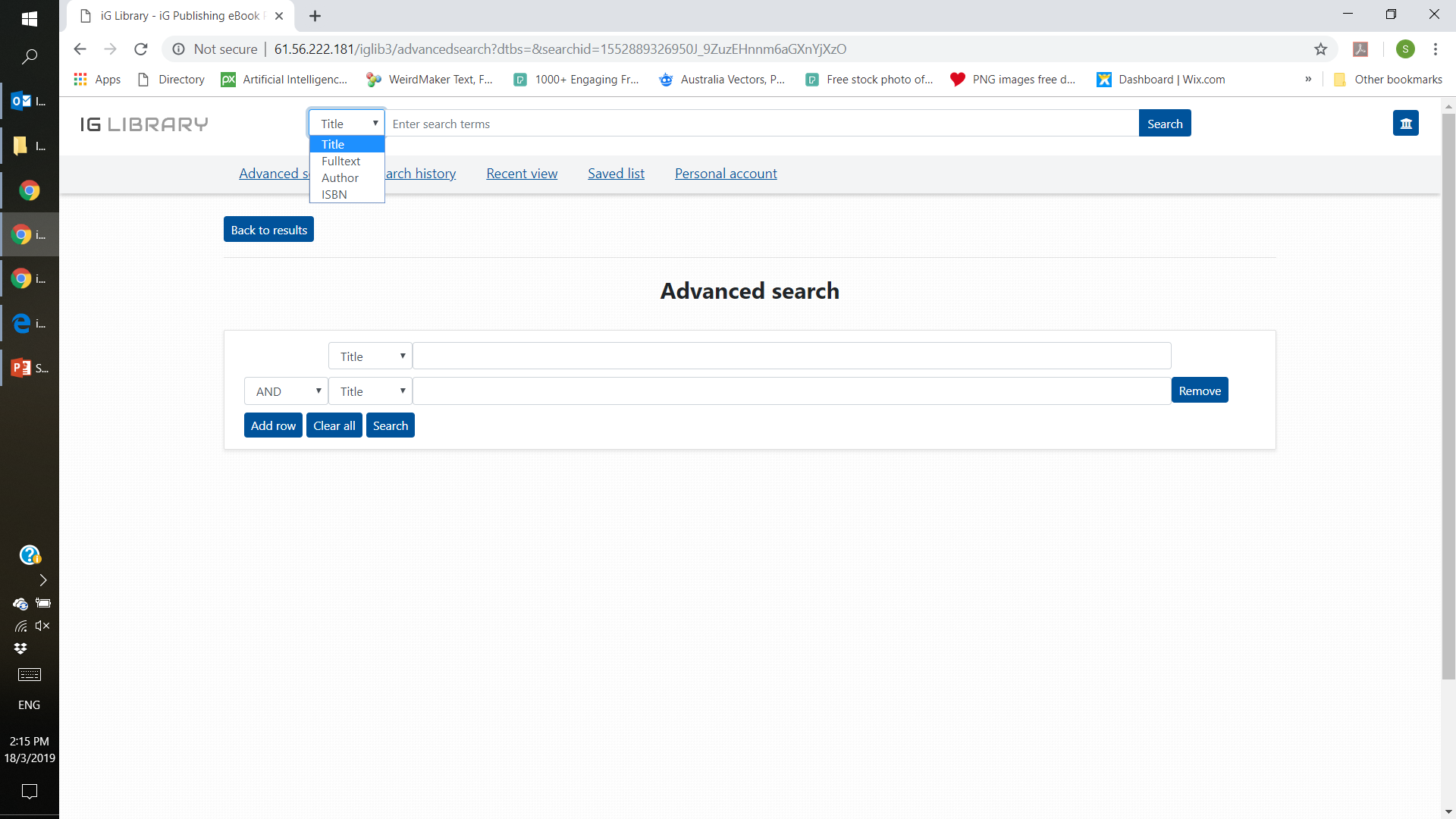 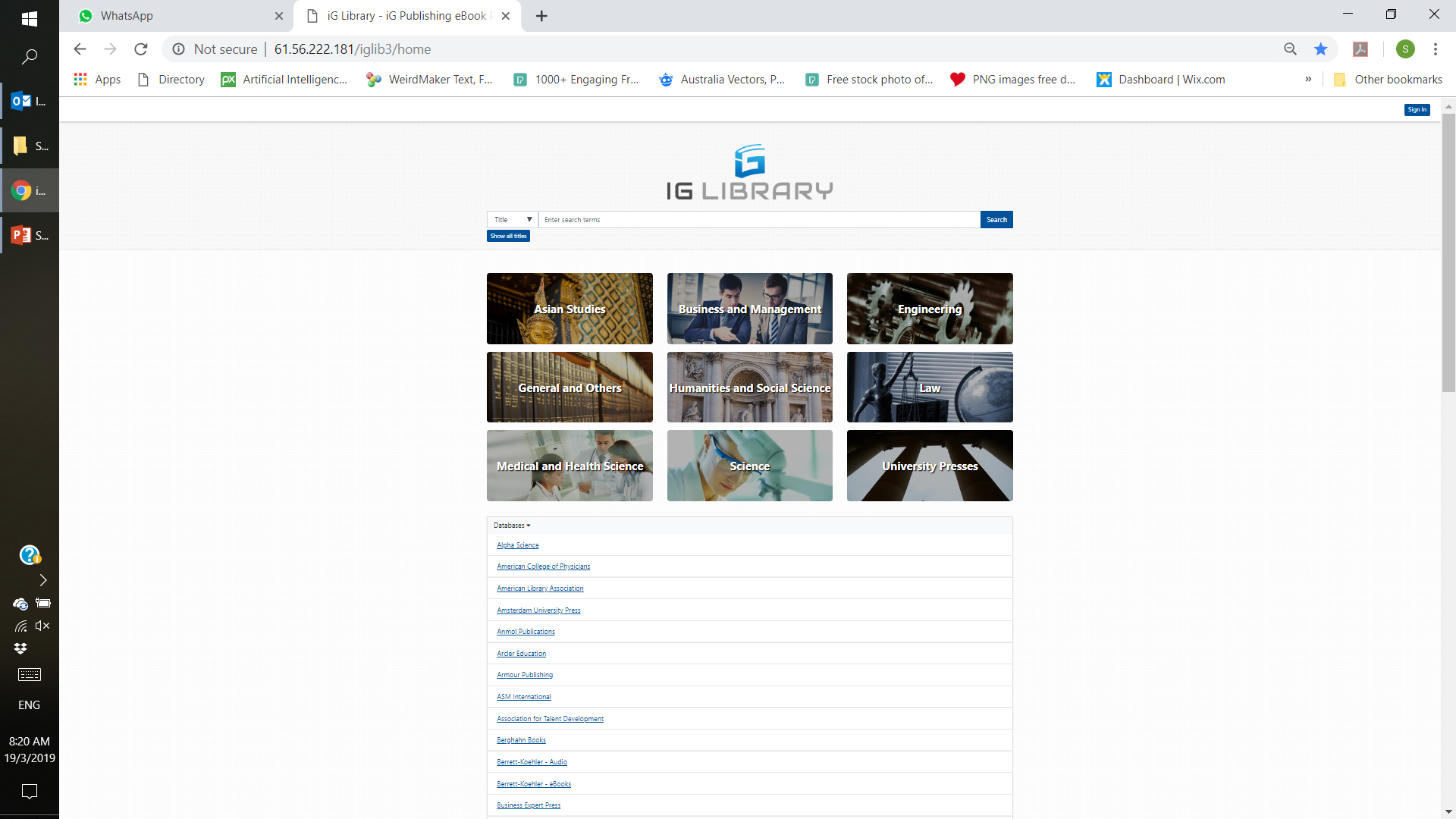 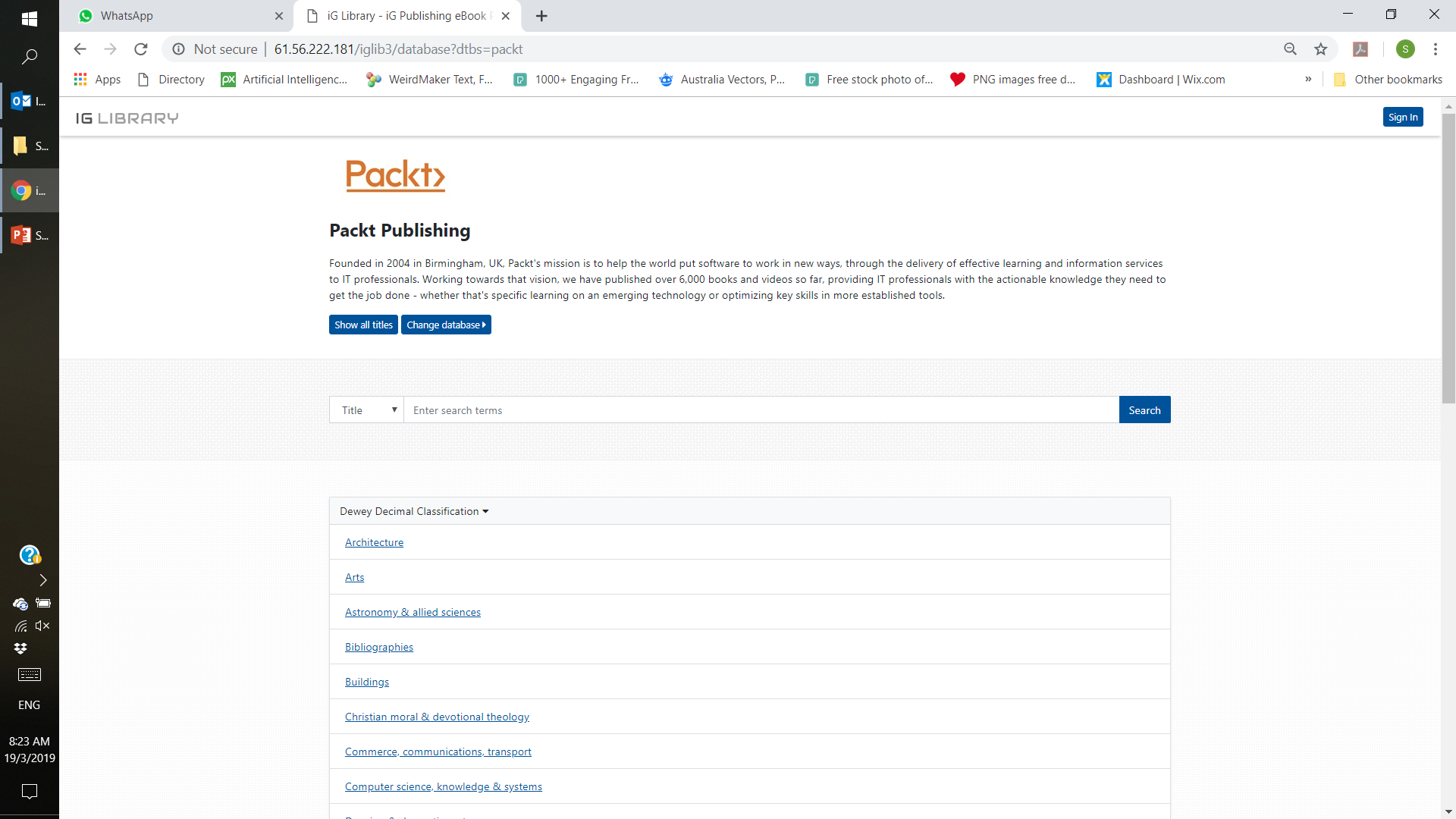 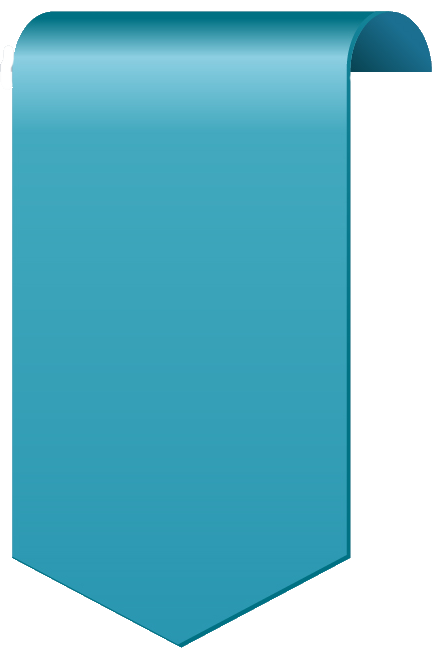 高级检索
高级检索可以设置在多个字段中检索： 

Title | Full text | Author | ISBN
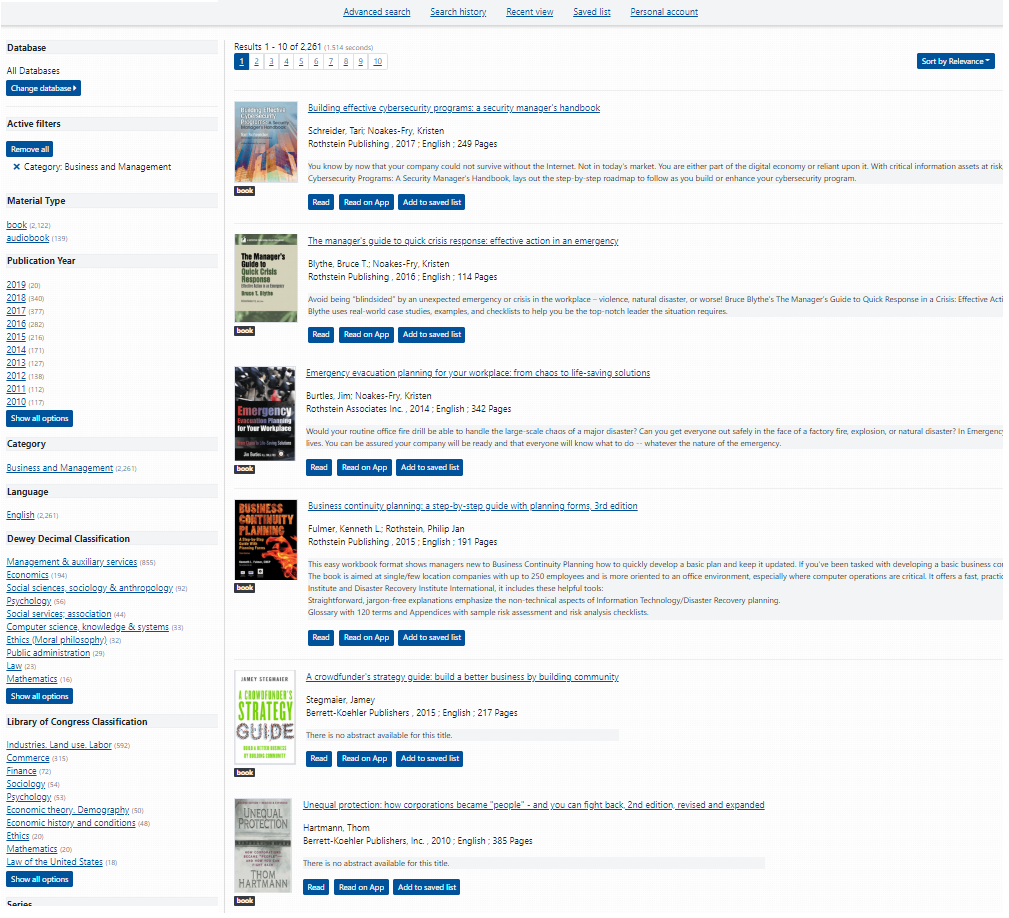 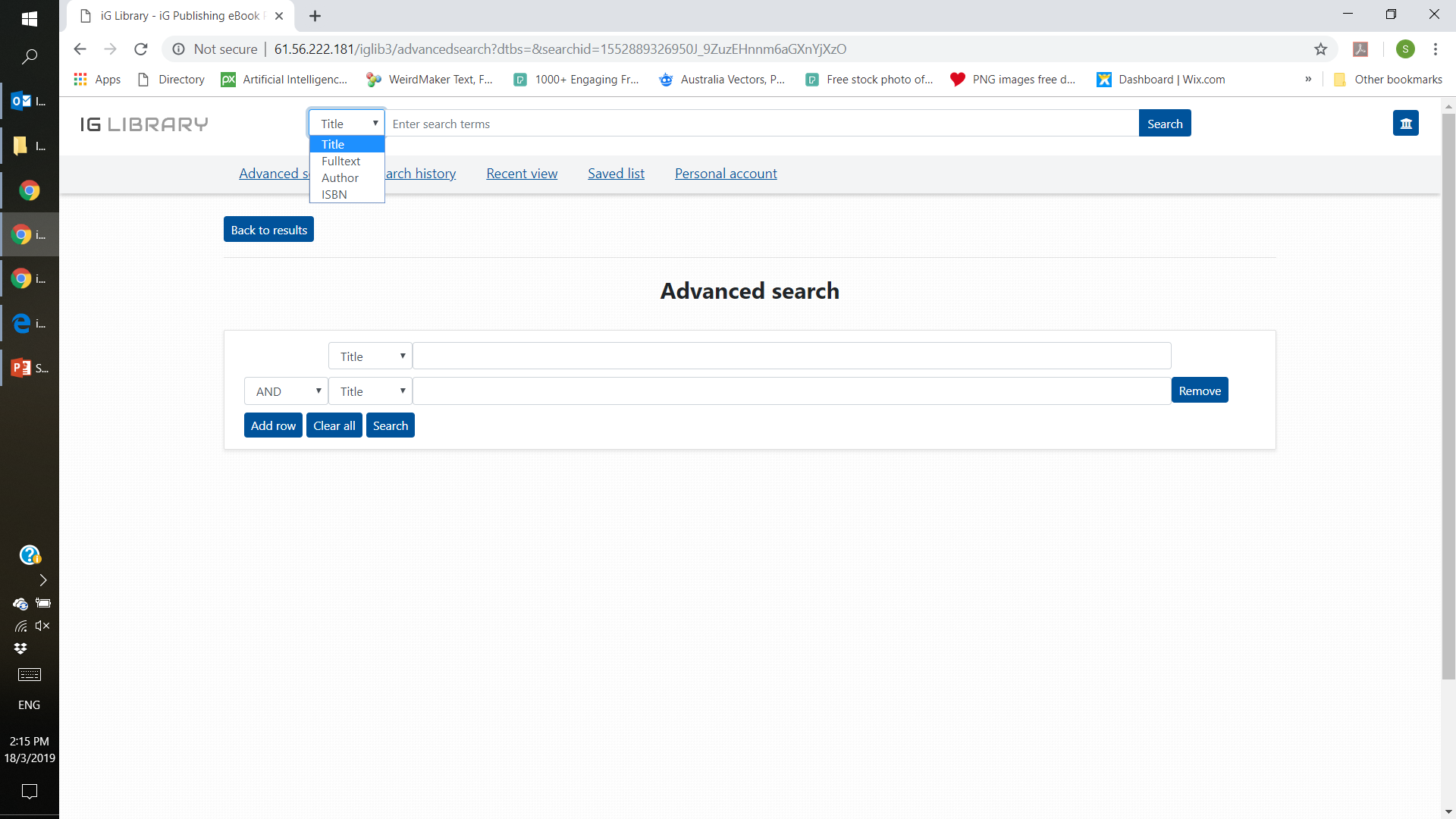 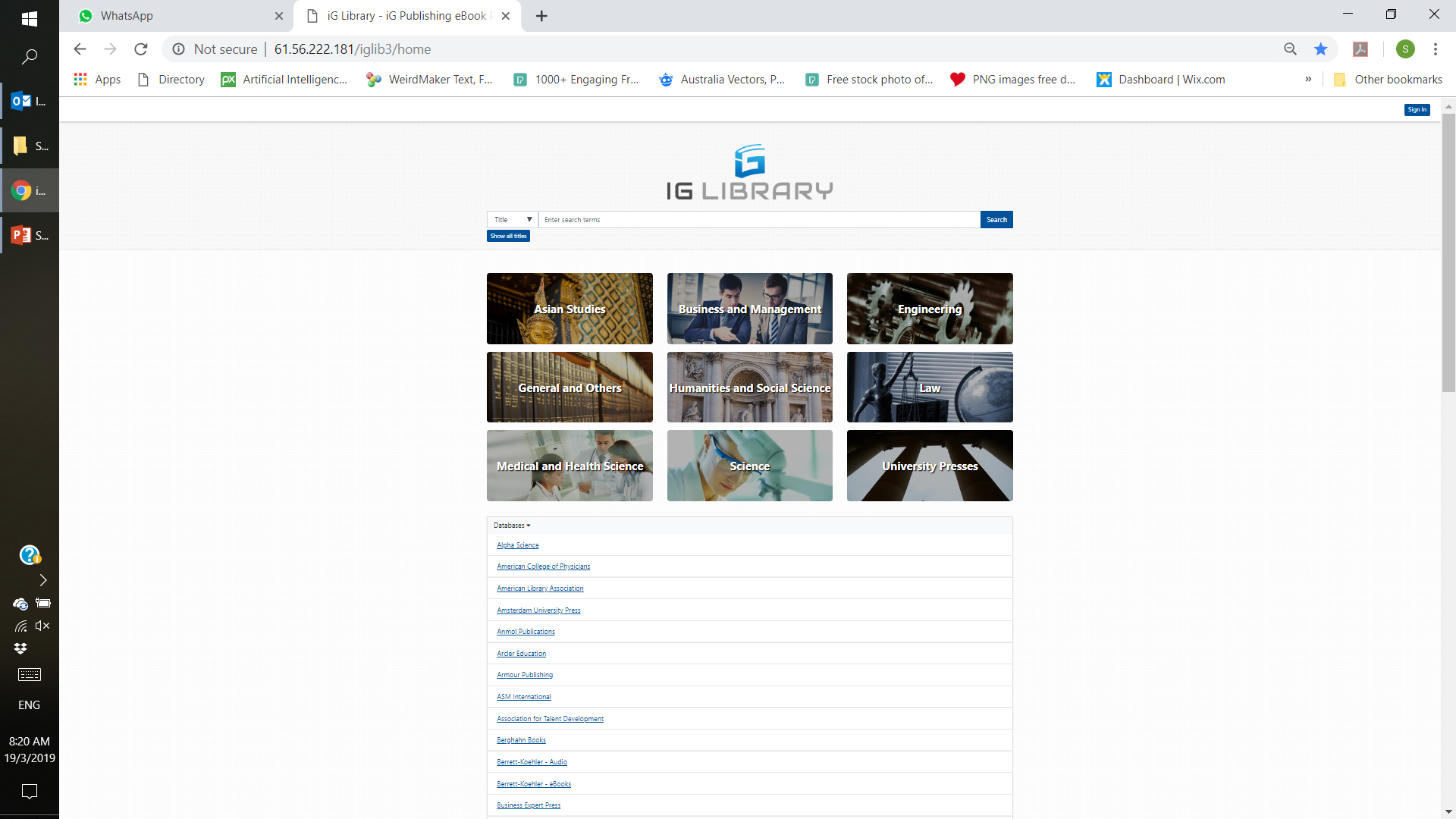 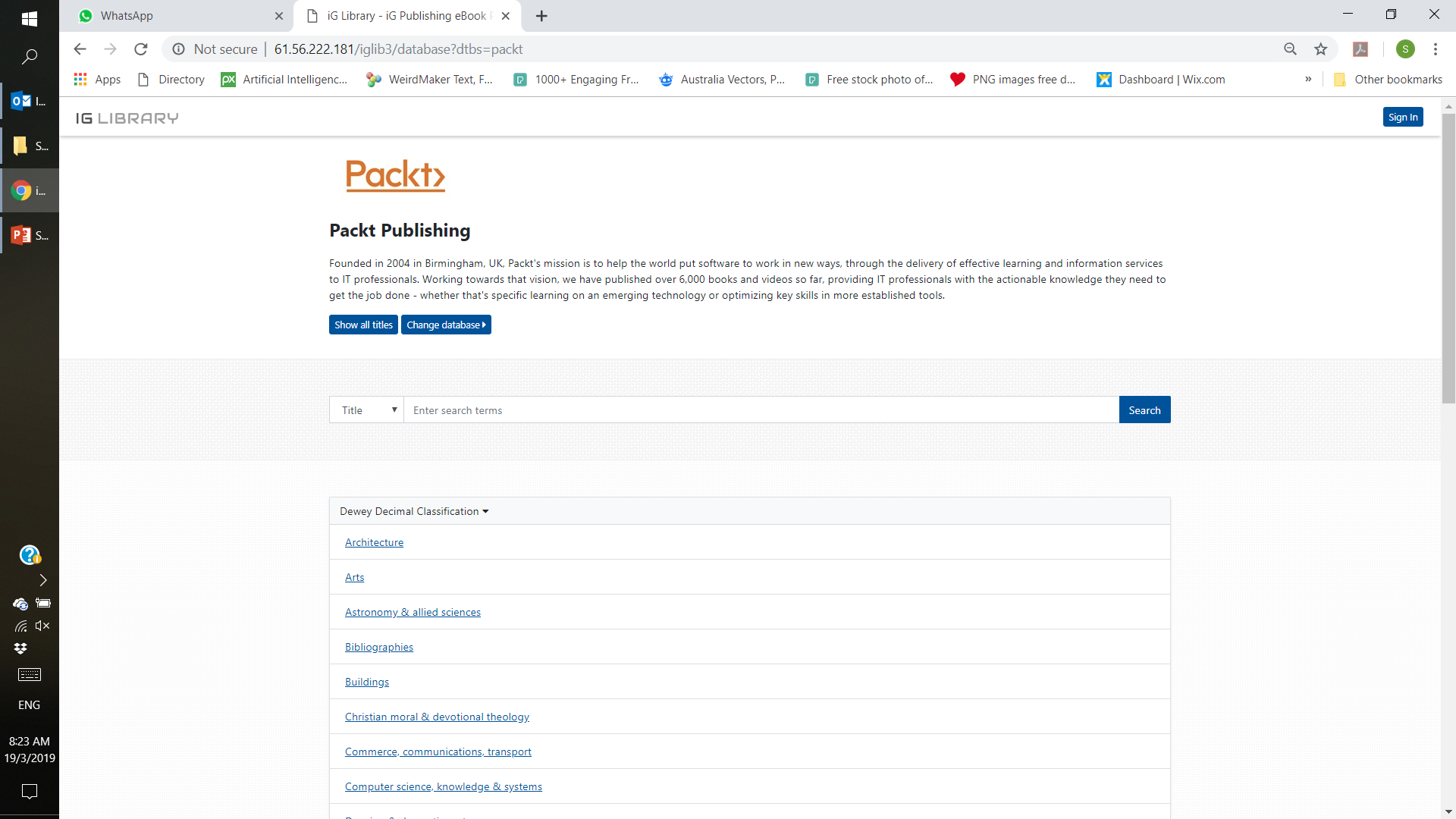 可视化
检索工具
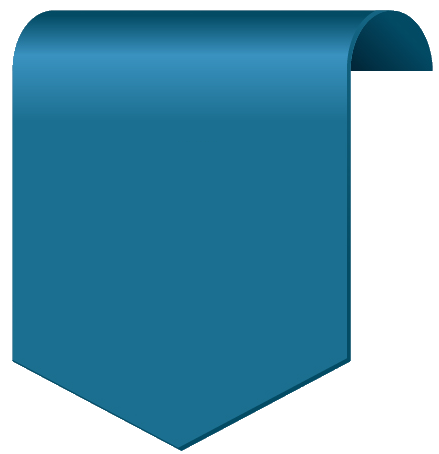 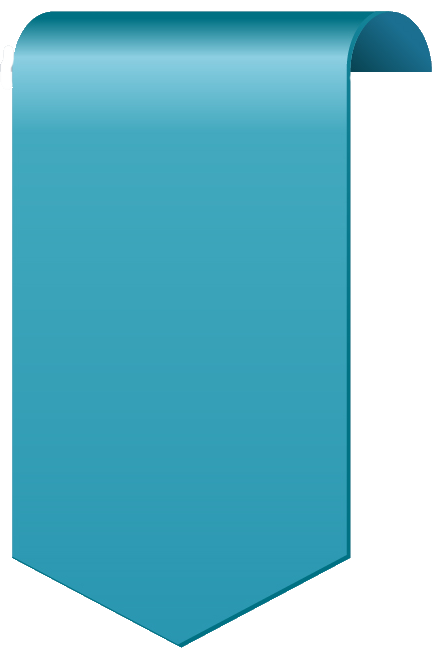 动态搜索显示高级书籍过滤器
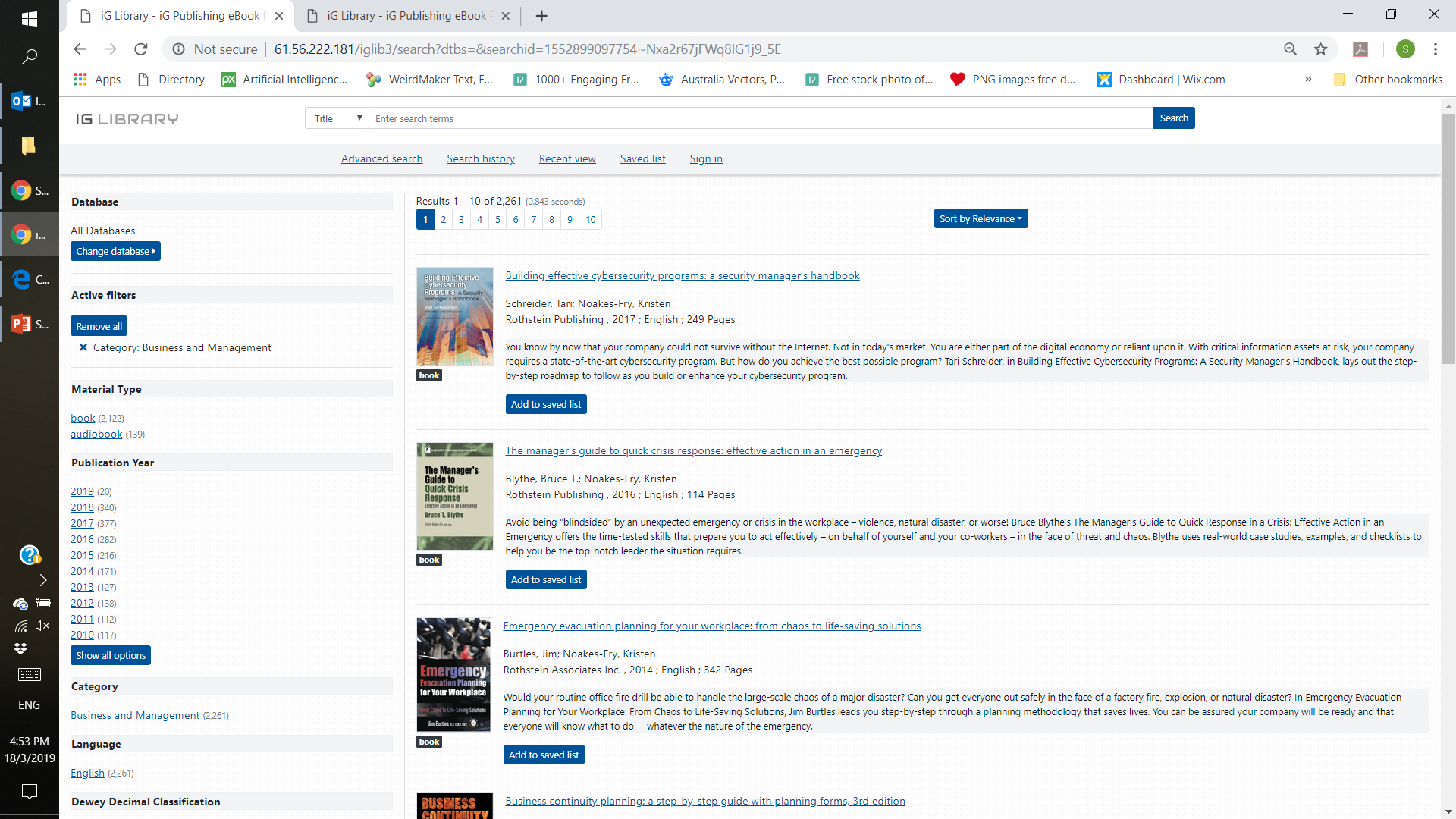 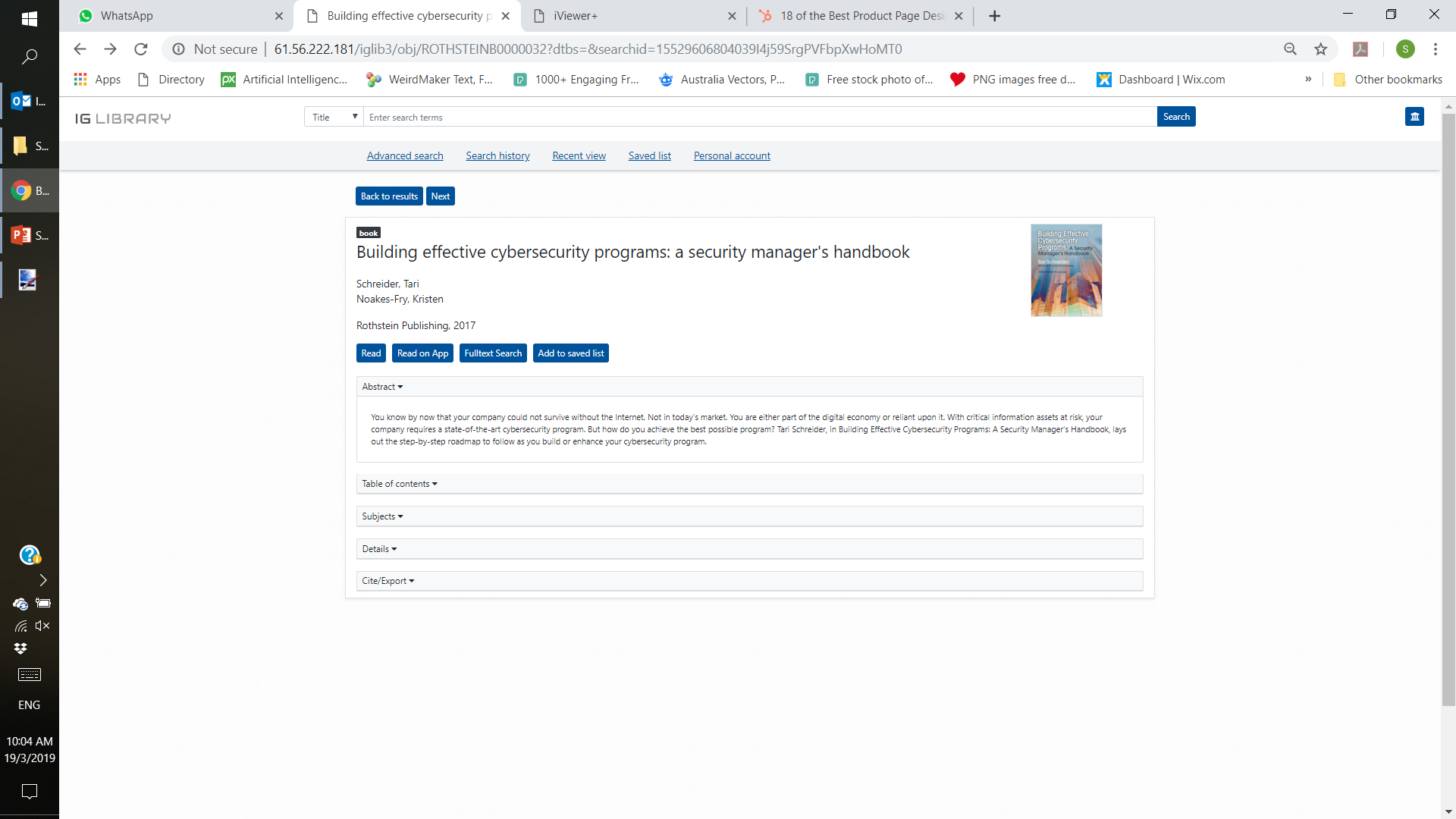 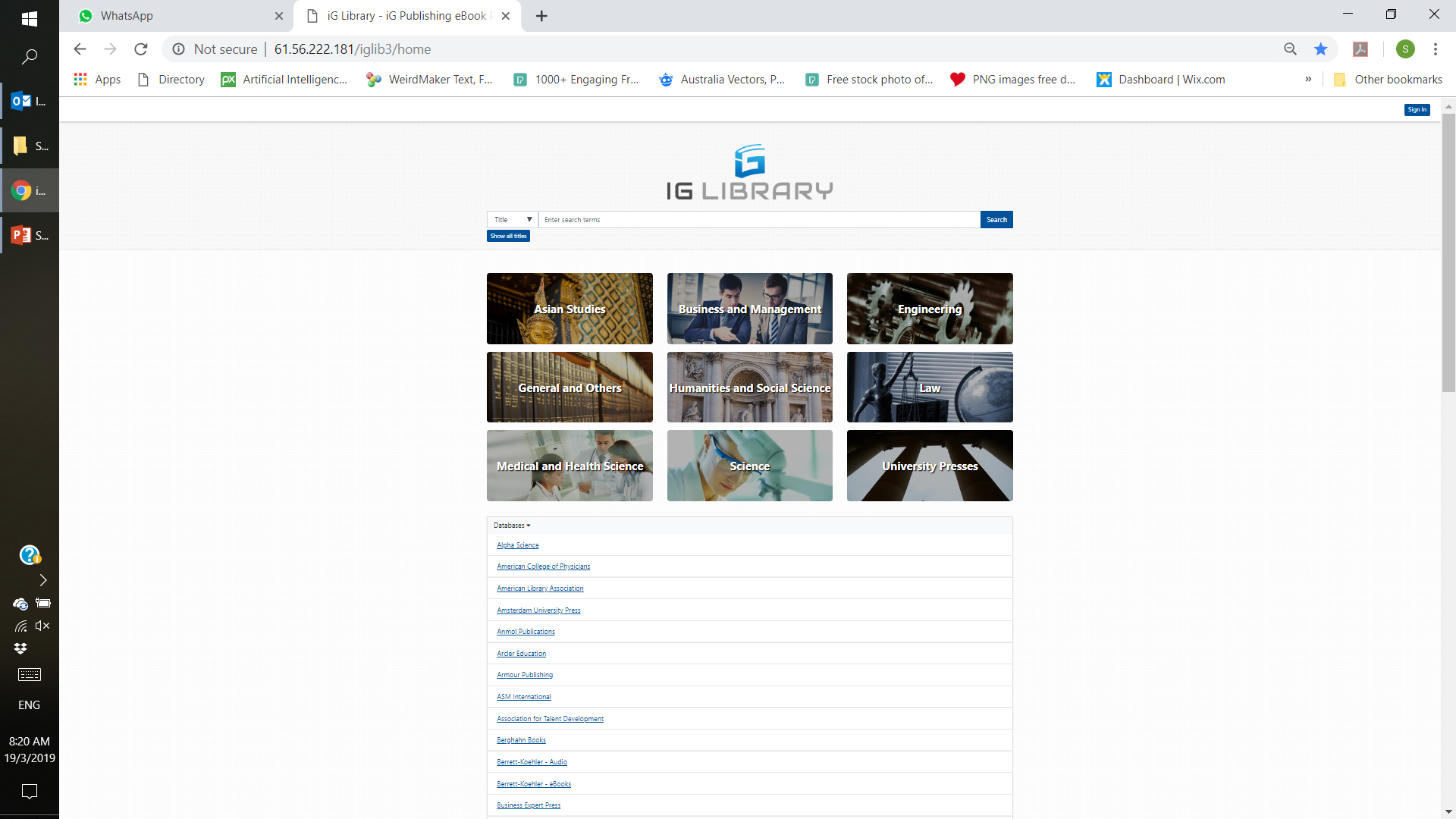 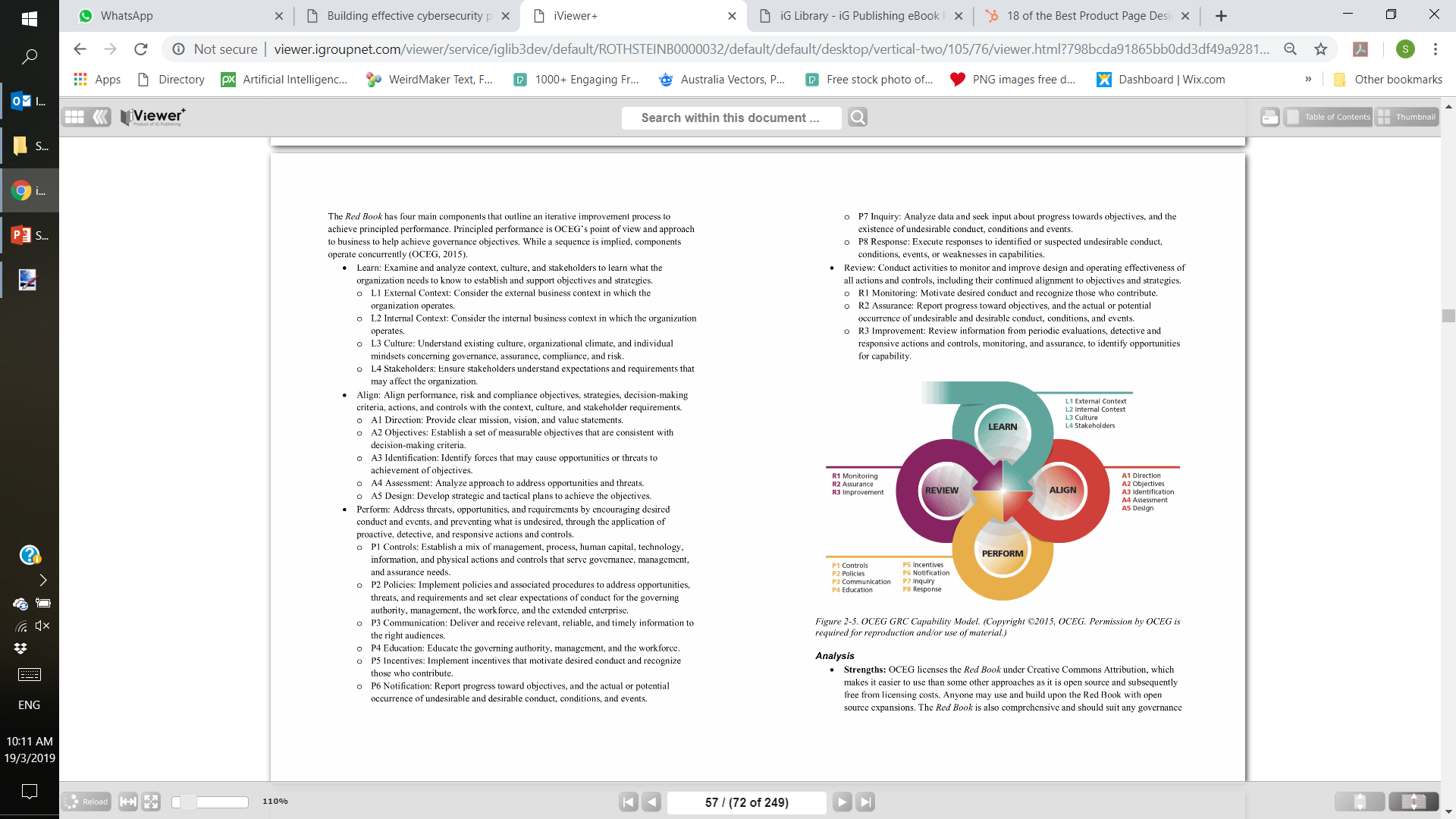 文献范围内快速检索全文
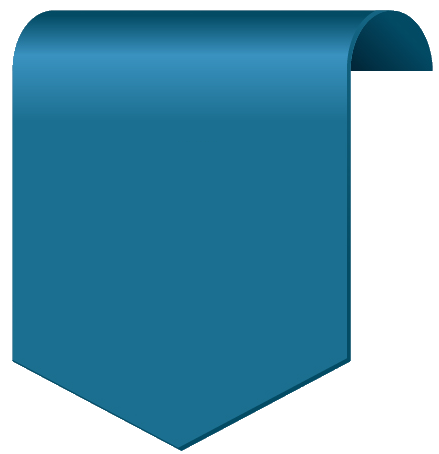 即时阅读iGP阅读器
显示布局
单面
双面
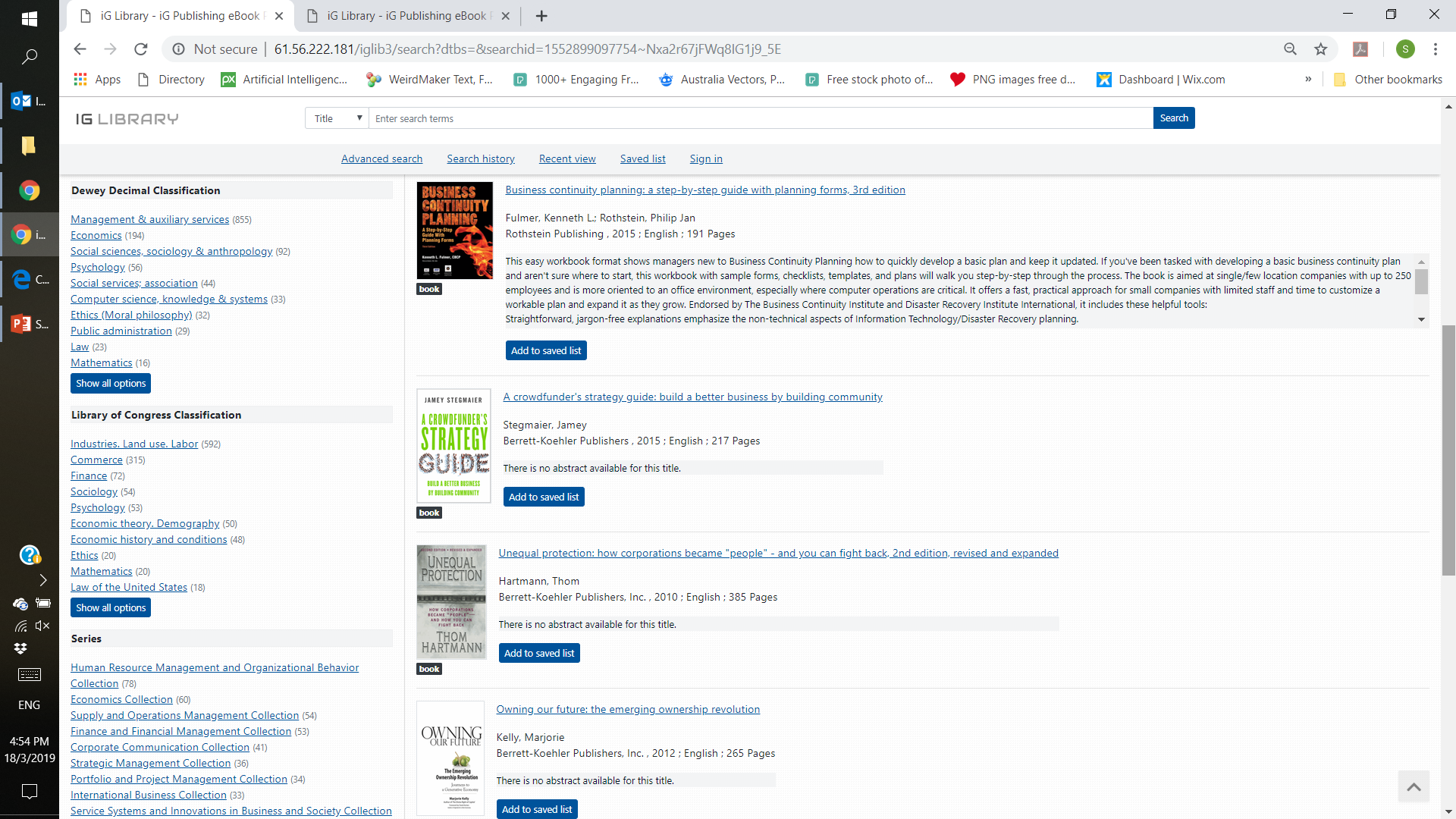 适应屏幕阅读
调整显示大小
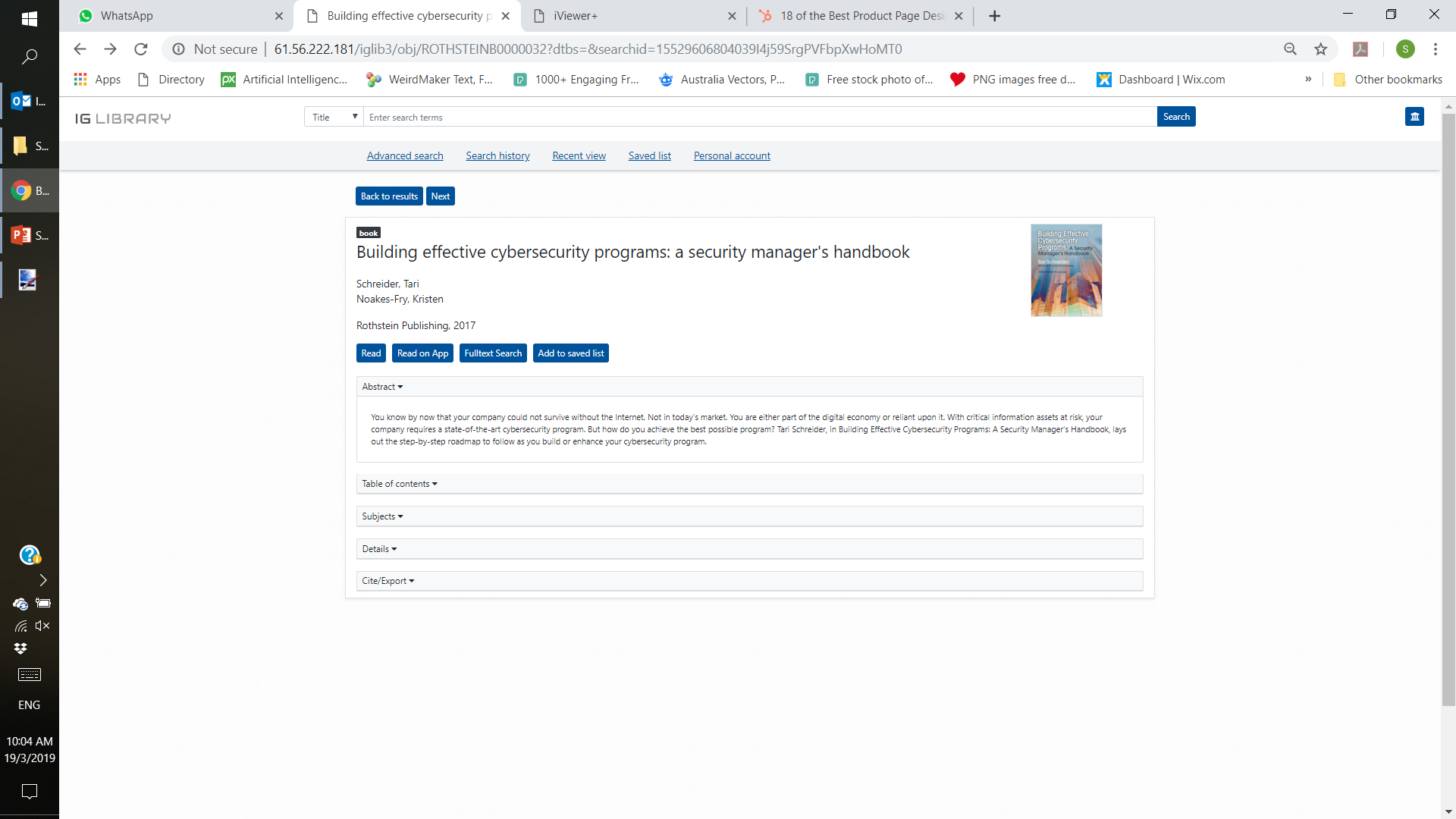 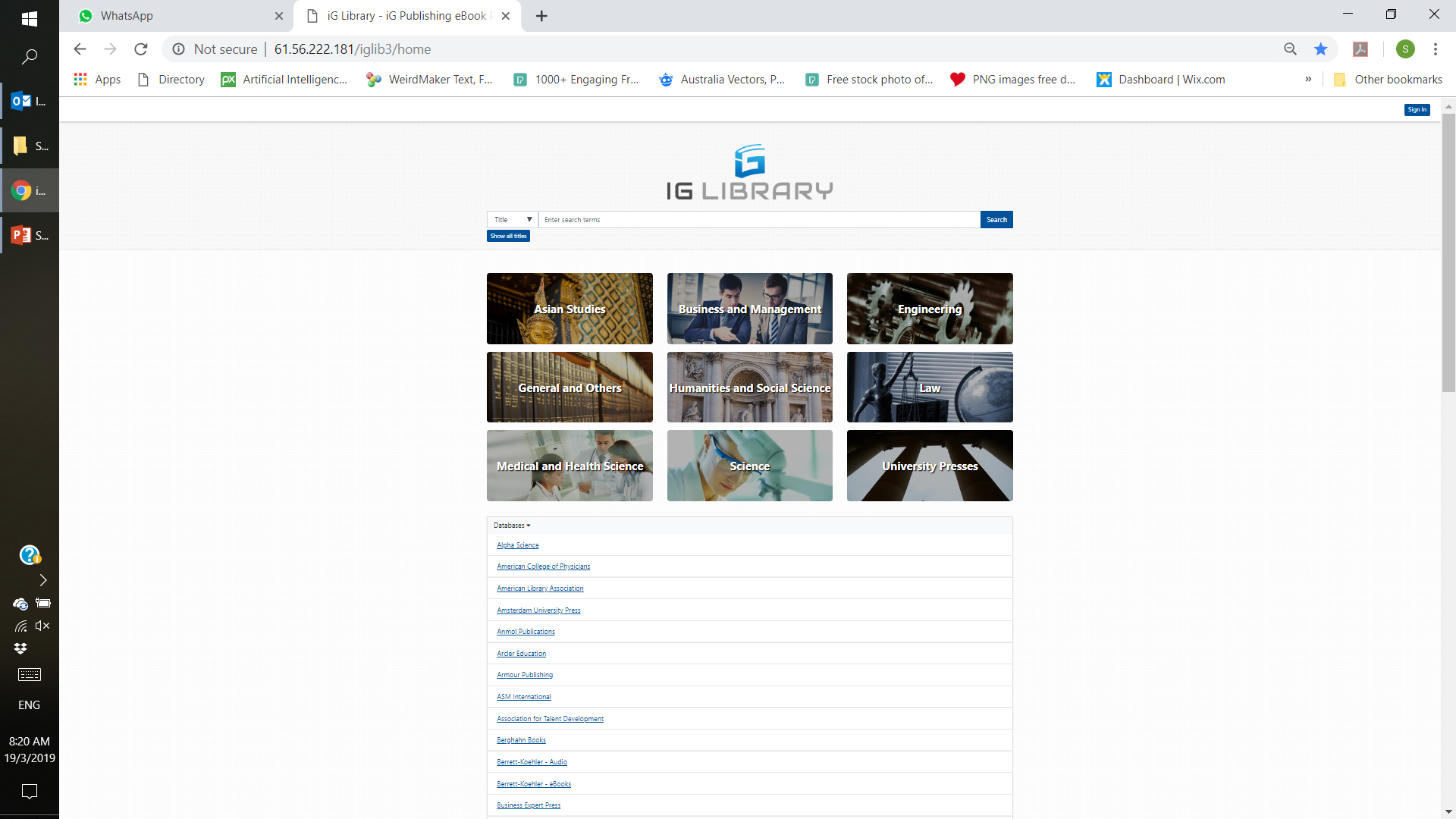 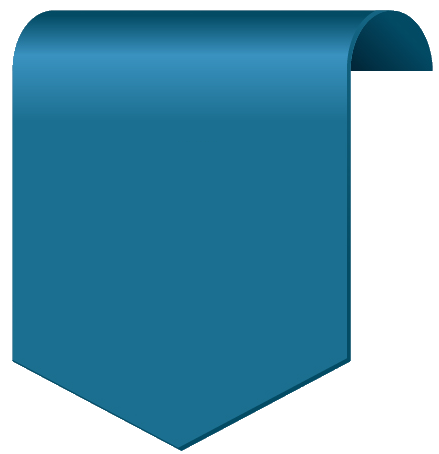 全文检索功能
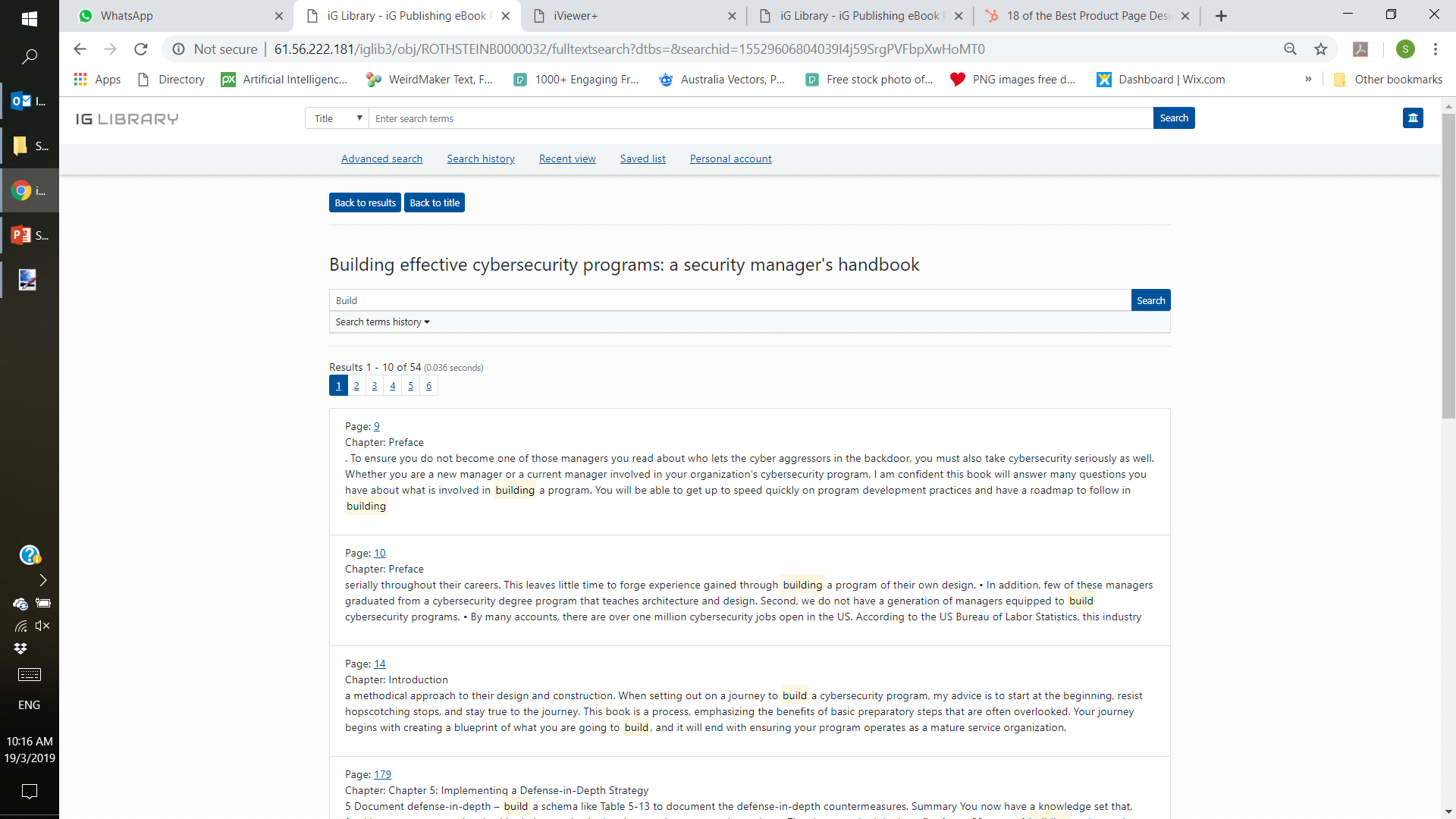 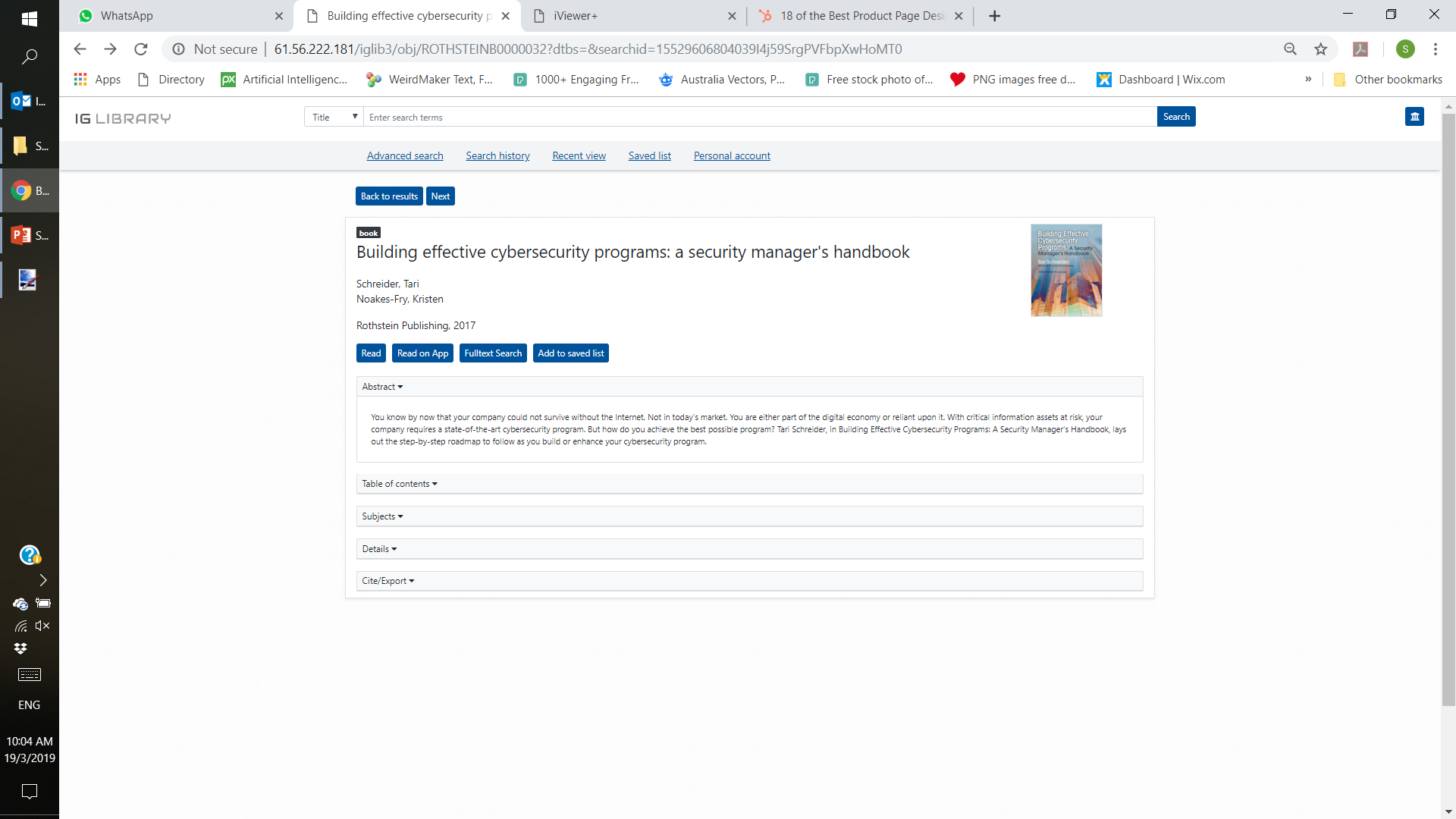 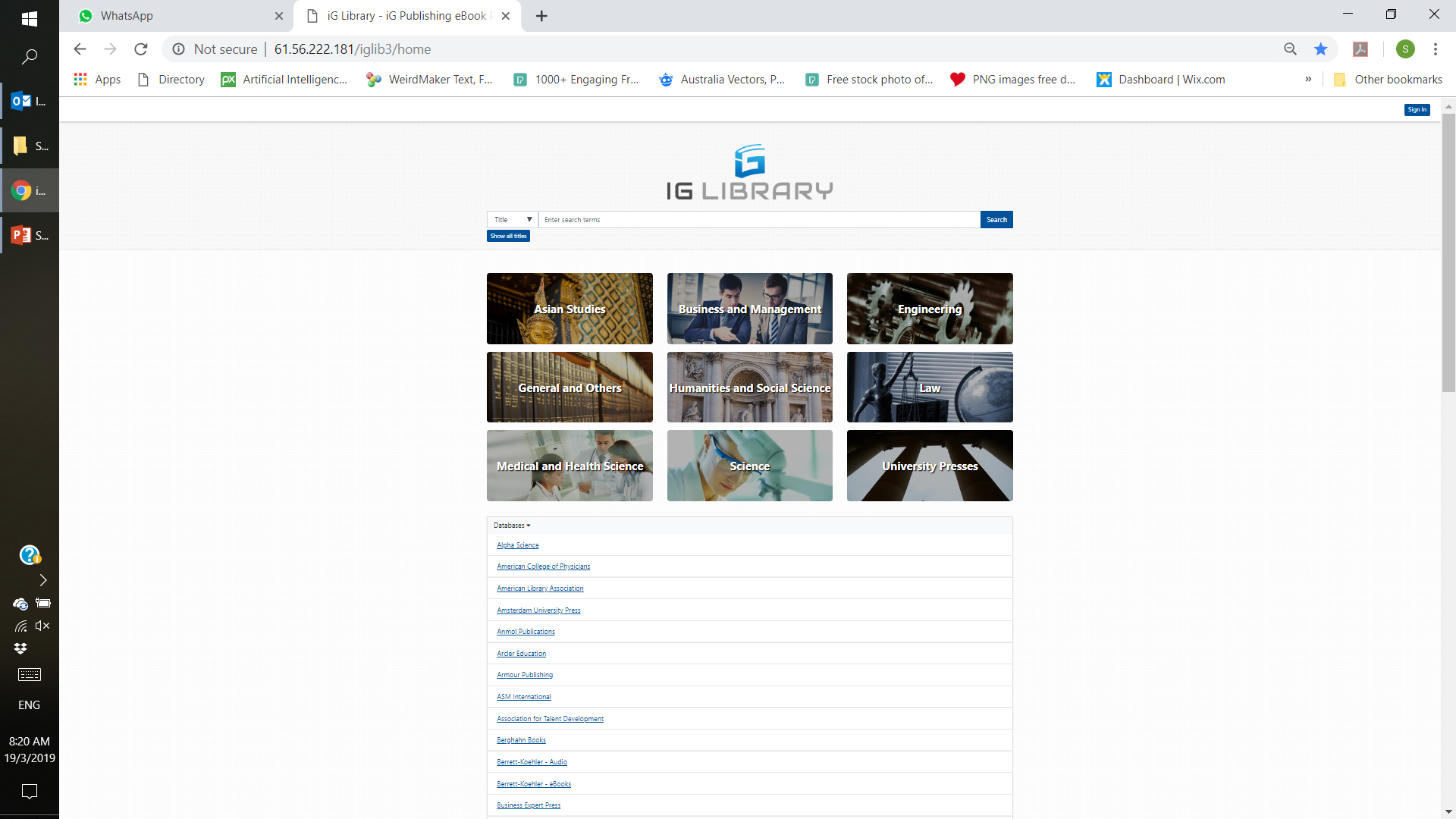 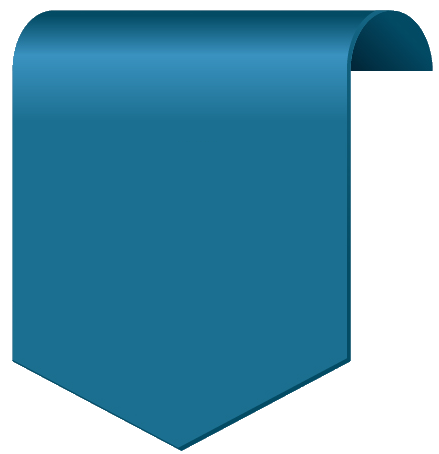 保存图书以待后查
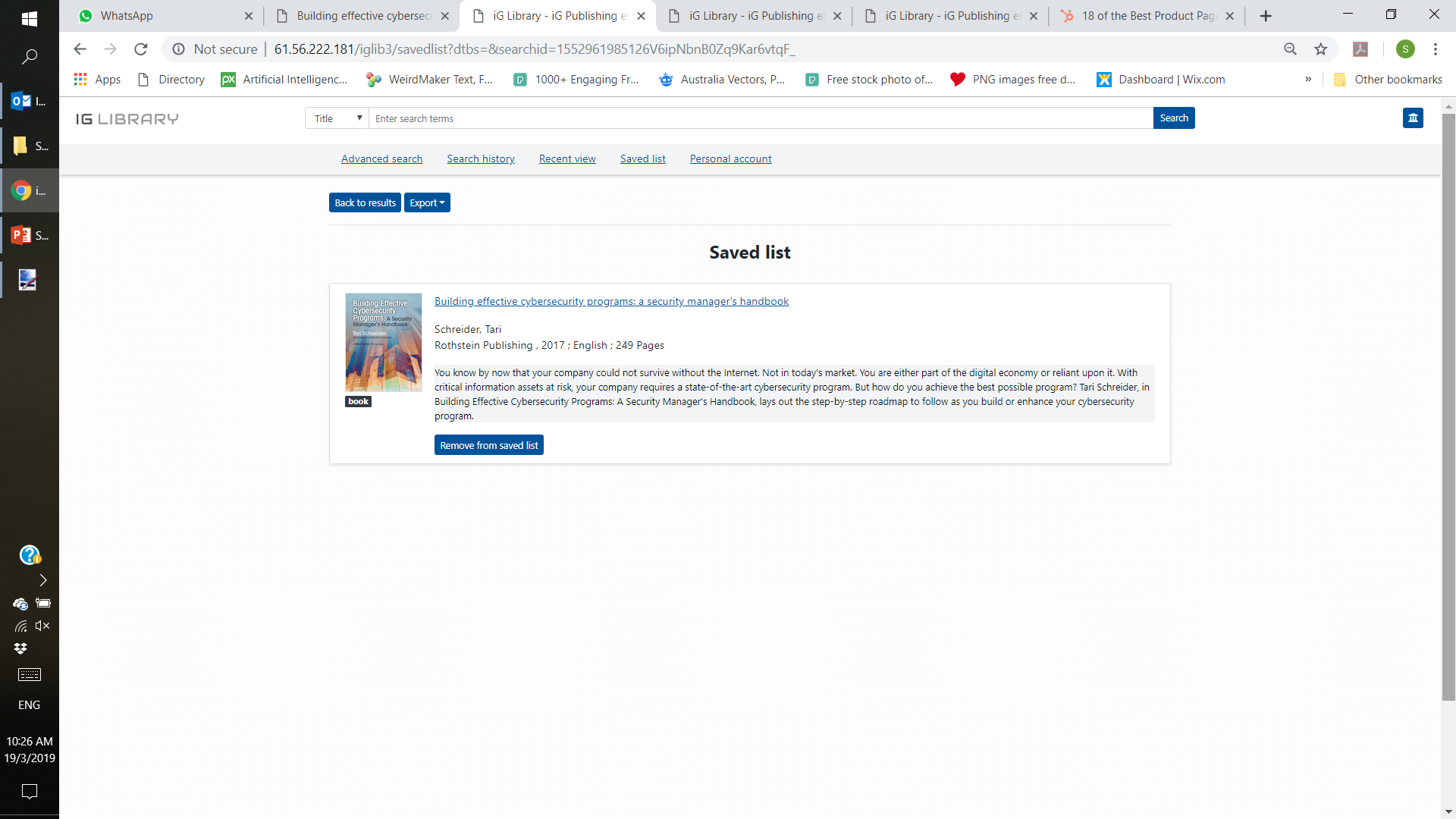 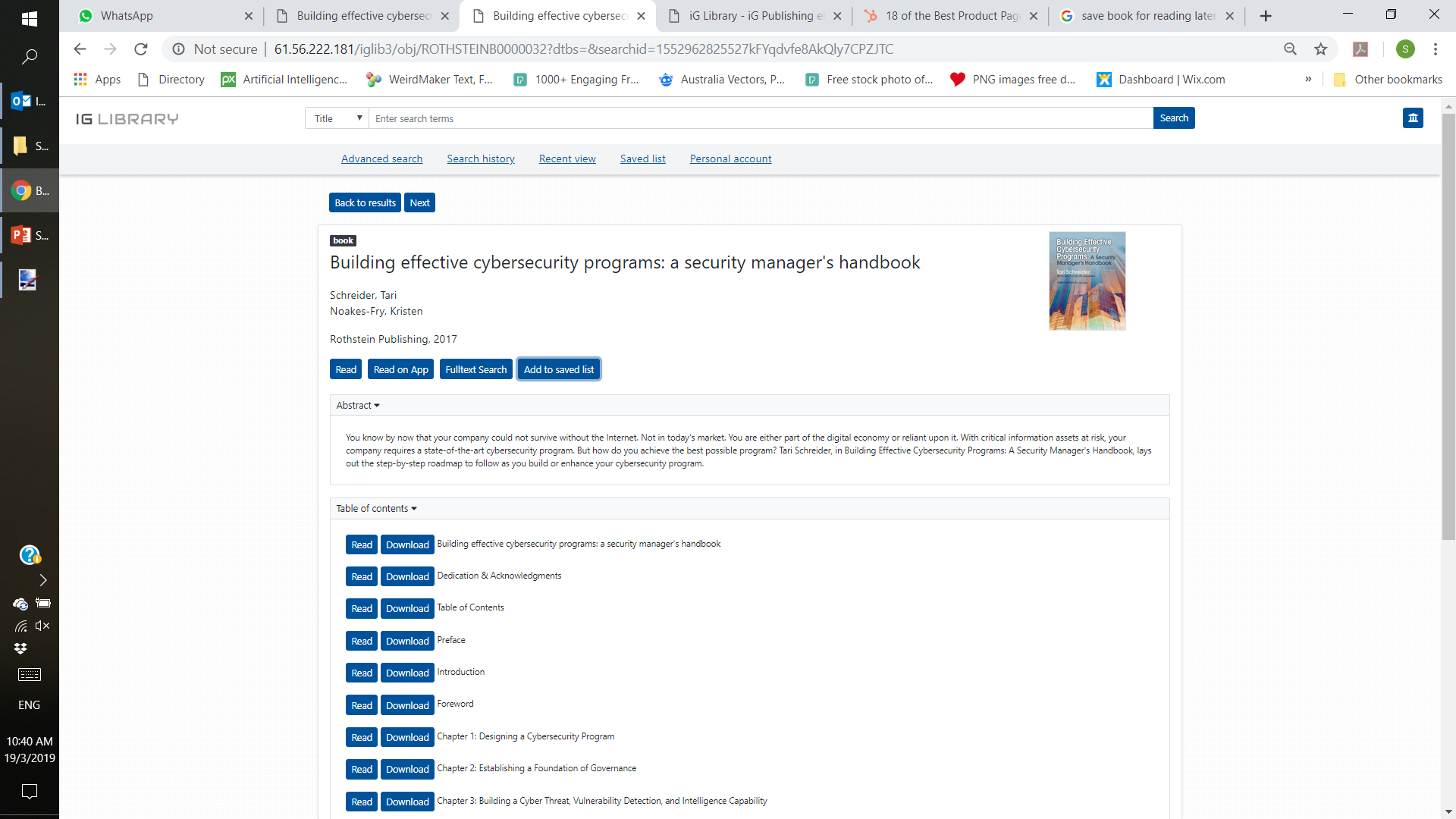 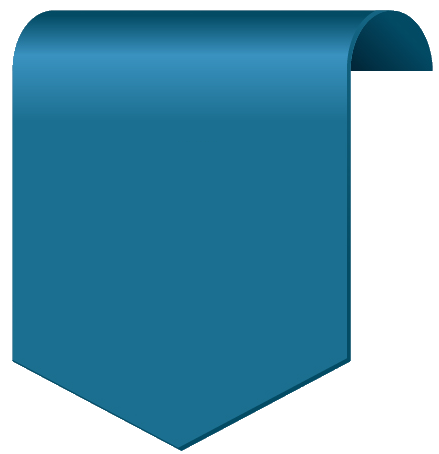 目录链接：快速访问章节
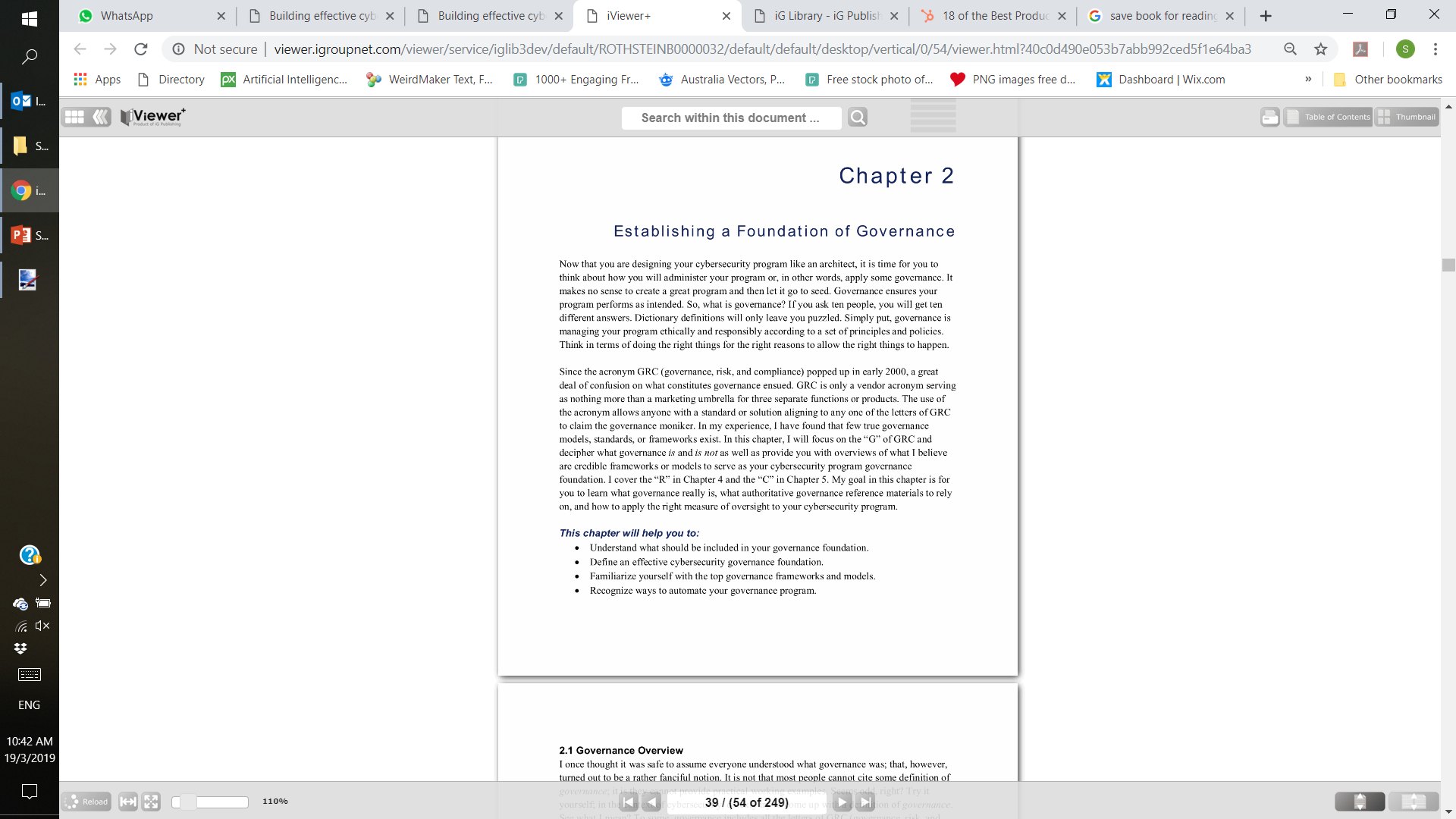 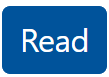 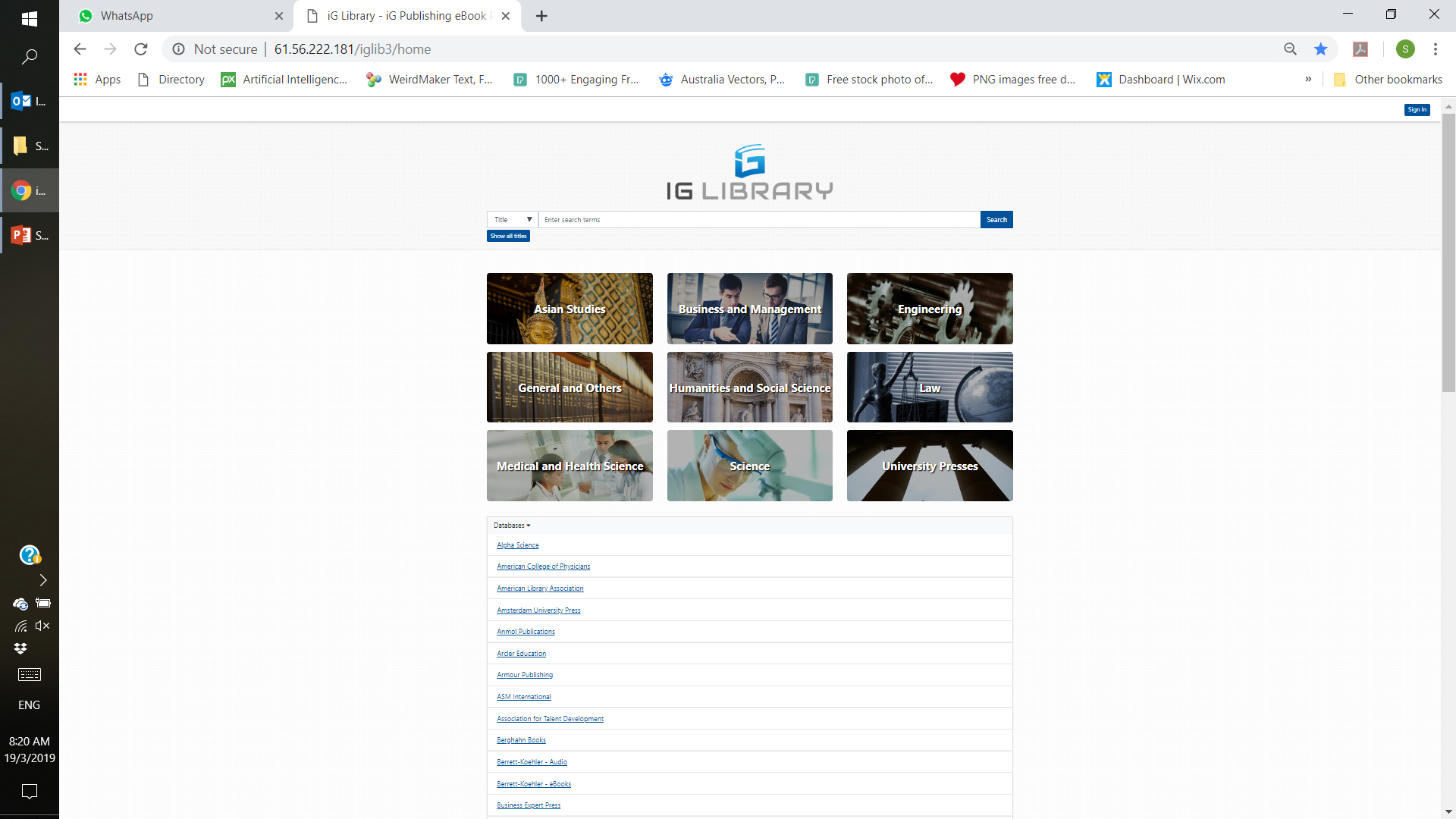 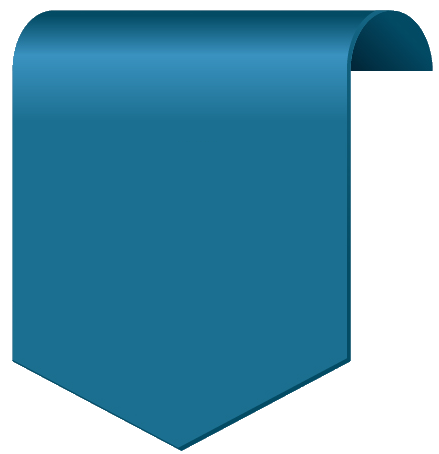 下载章节离线阅读
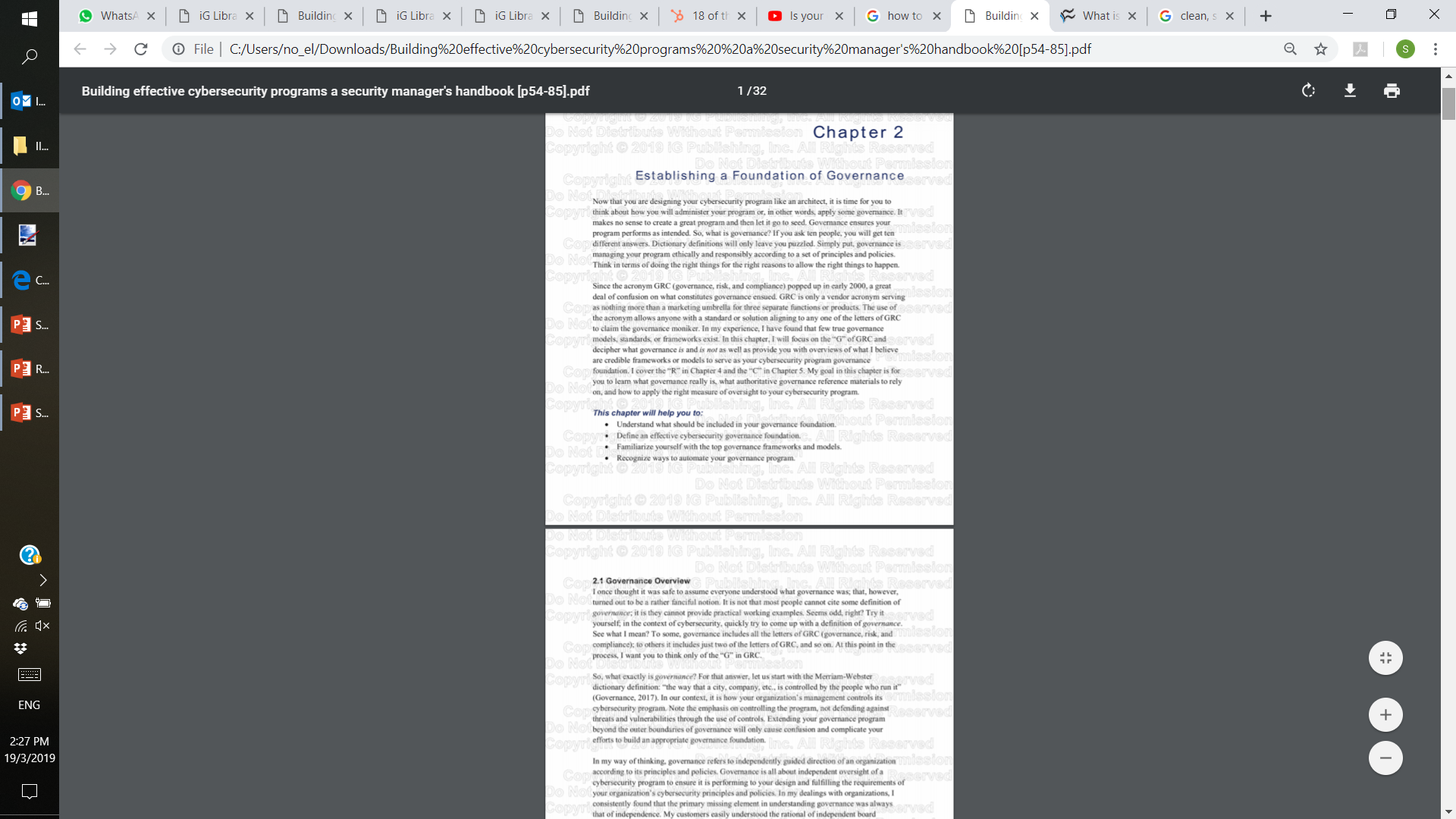 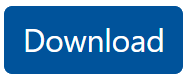